MEGA GOAL 3
UNIT 1
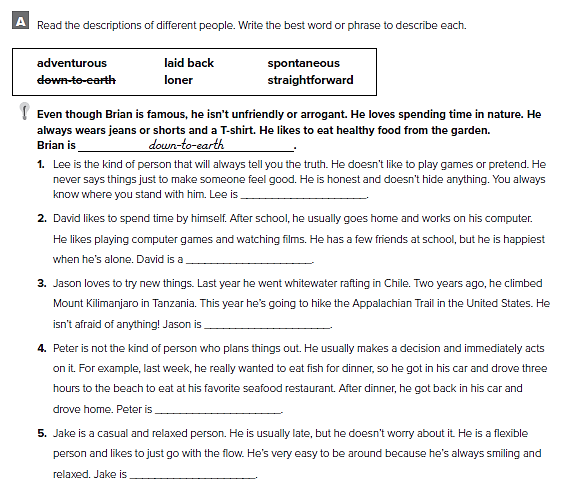 straightforward
loner
adventurous
spontaneous
laid back
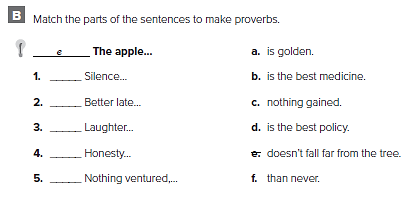 a
f
b
d
c
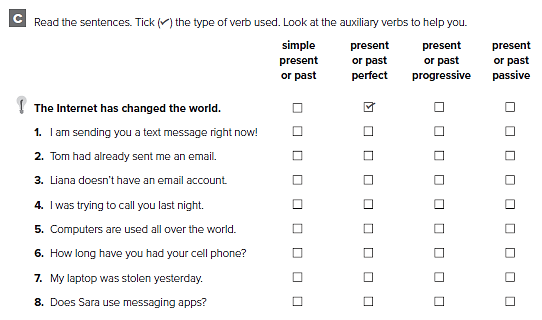 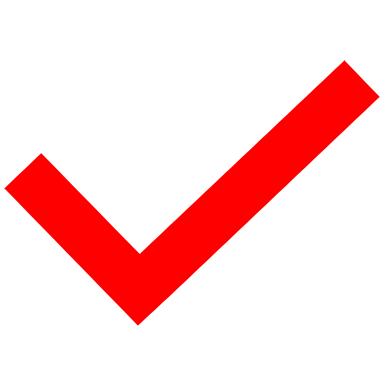 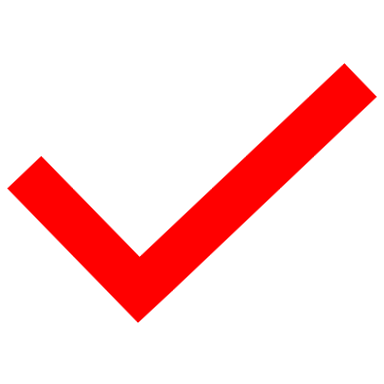 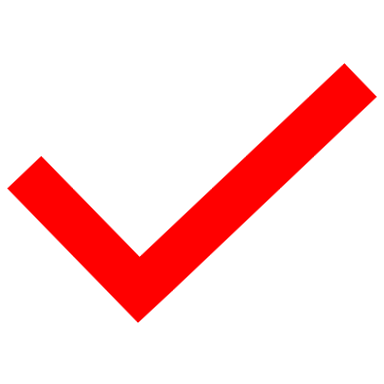 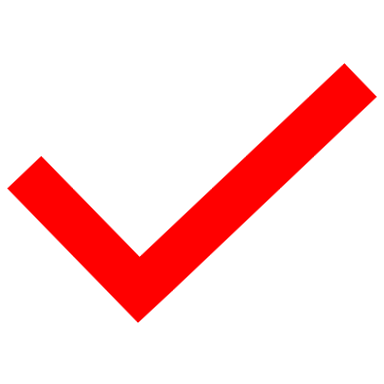 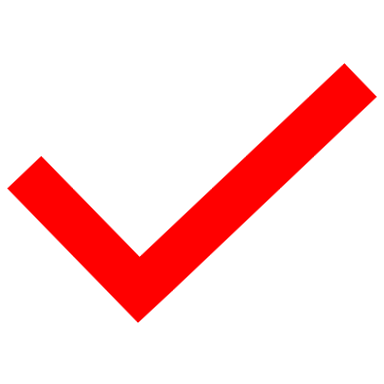 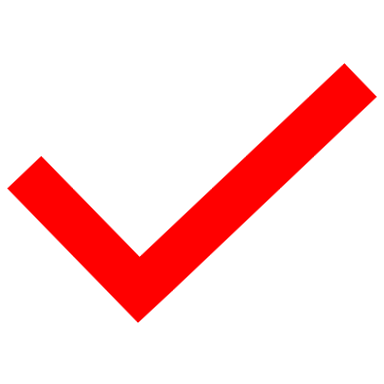 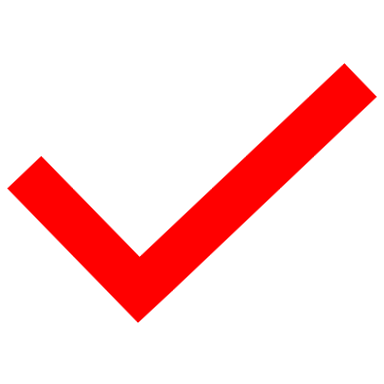 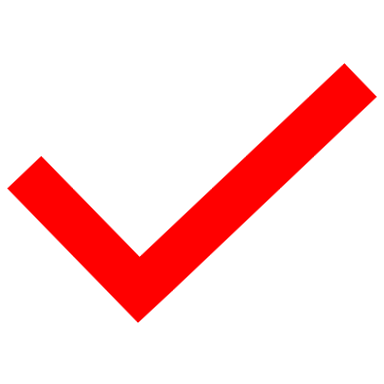 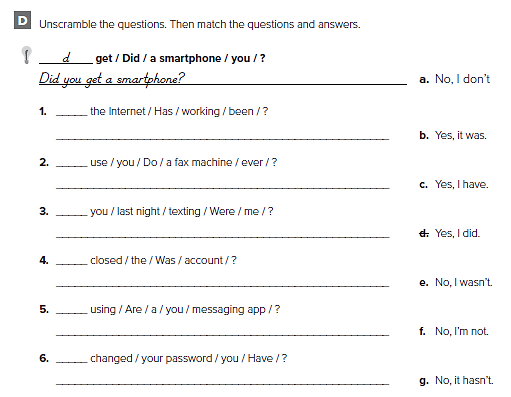 g
Has the internet been working ?
a
Do you ever use a fax machine ?
e
Were you texting me last night ?
b
Was the account closed ?
f
Are you sending an instant message ?
c
Have you changed your password ?
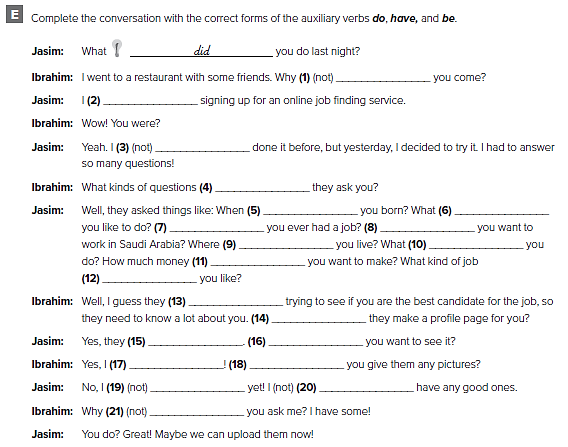 didn’t
was
hadn’t
did
do
were
Have
Do
do
do
do
do
are
Do
do
Do
do
Did
haven’t
don’t
didn’t
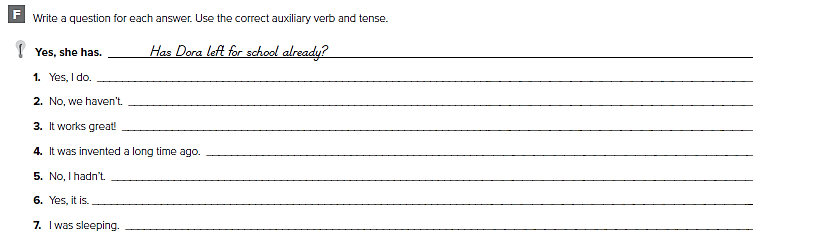 الإجابات من الممكن أن تختلف
Do you have a laptop ? 
Have you eaten dinner ? 
How does it work ? 
When was the telephone invented ? 
Had you called me before I arrived ? 
Is your cell phone working ? 
What were you doing last night ?
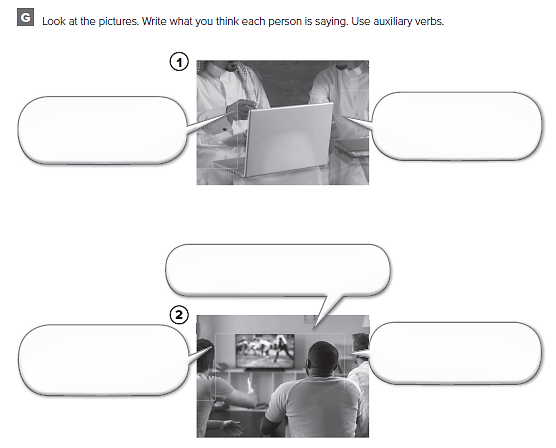 الإجابات من الممكن أن تختلف
About a year ago
When did you get this lap top ?
I’m going to watch the football match , do you want to come over ?
What are you doing tonight ?
Of course
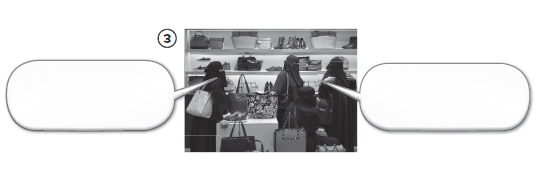 Do you like this bag ?
Yes , I do
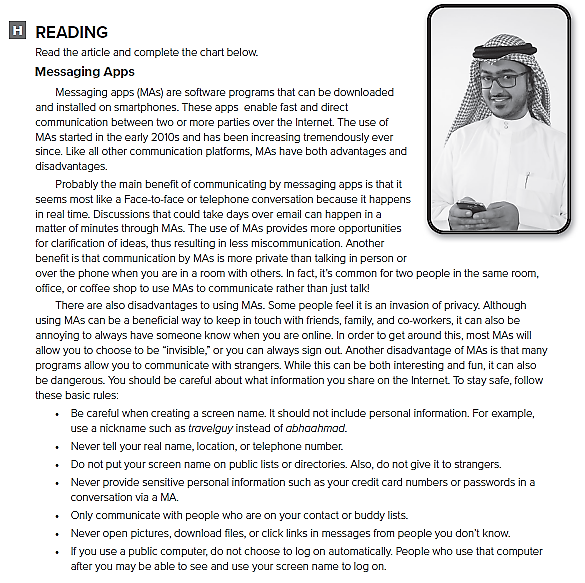 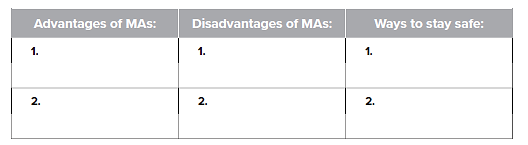 Everybody knows when you’re online

It can be dangerous
Don’t give personal information

Don’t open unknown files
Like a real conversation 

More private
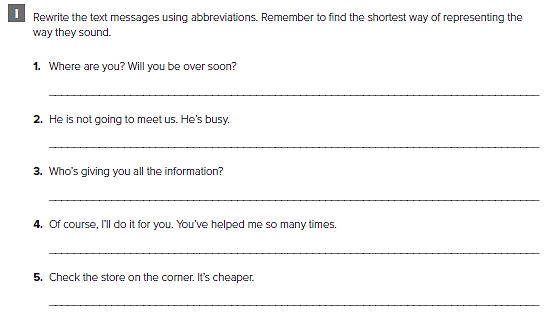 الإجابات من الممكن أن تختلف
WRU ? WU B ovr sn ?
HzNGT meet us . Hz Bzy ?
Wz gvn UL T Informtn ?
OC, ILDI4U. UV helpt me SM Tmz
√ T Str OT Crnr. It’s Chpr
الإجابات من الممكن أن تختلف
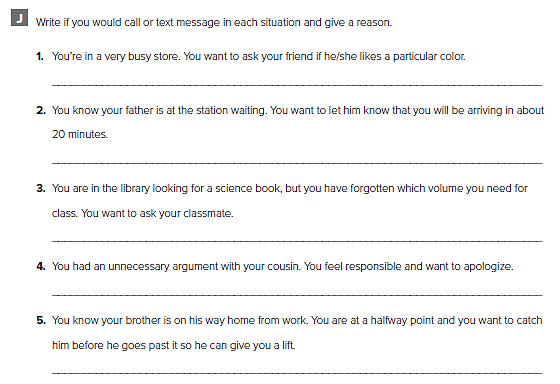 I would text message because the shop is busy and noisy
I would text message because he might not hear the phone
I would text message because you’re not supposed to make noise
I would call to apologize
I would call him because he is in his car driving
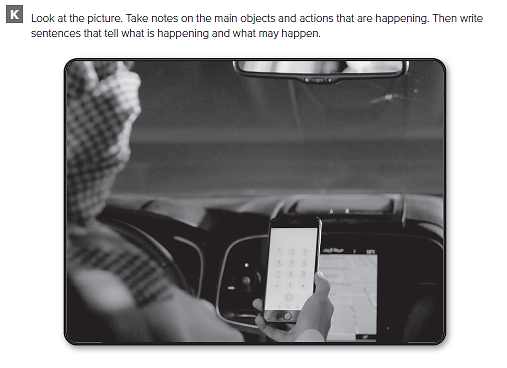 الإجابات من الممكن أن تختلف
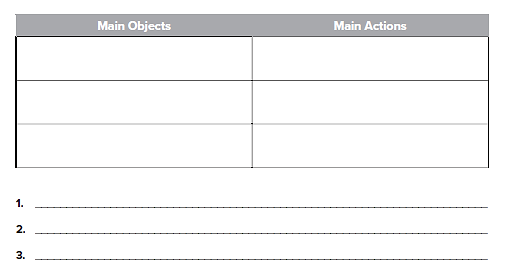 Driving  

Waiting 

Checking phone
Car 

Cell phone 

Steering wheel
He has just stopped and checking his cell phone
He’s reading a text message 

He may send his reply and wait for an answer
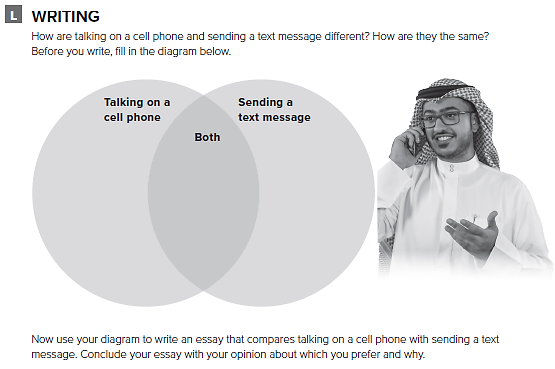 أكمل البيانات عن التشابه والاختلاف بين الاتصال و إرسال الرسائل
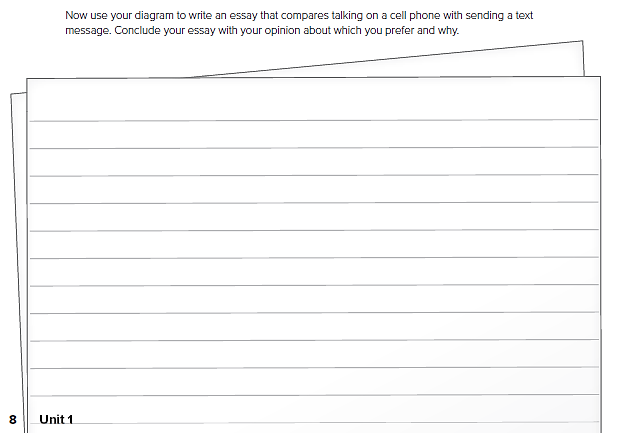 قم بكتابة مقال حول أوجه الشبه والاختلاف بين الاتصال و إرسال الرسائل
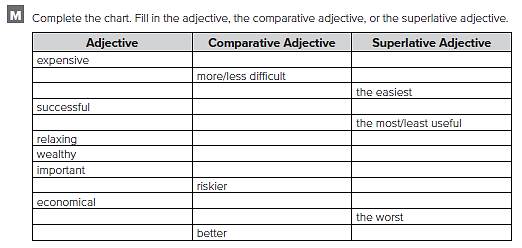 more/less expensive
the most/least expensive
difficult
the most/least difficult
easy
easier
more/less successful
the most/least successful
useful
more/less useful
more/less relaxing
the most/least relaxing
the wealthiest
wealthier
more/less important
the most/least important
the riskiest
risky
more/less economical
the most/least economical
worse
bad
the best
good
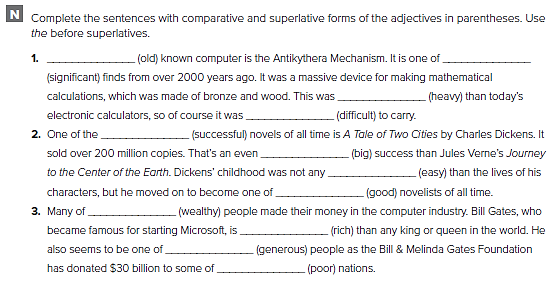 the most significant
The oldest
heavier
more difficult
most successful
bigger
easier
the best
the wealthiest
richer
the most generous
poorest
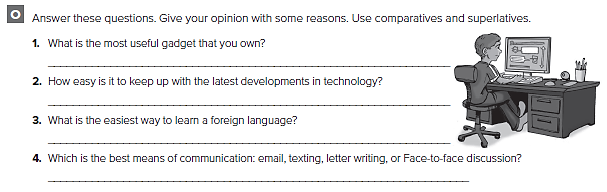 كل طالب يجيب عن نفسه
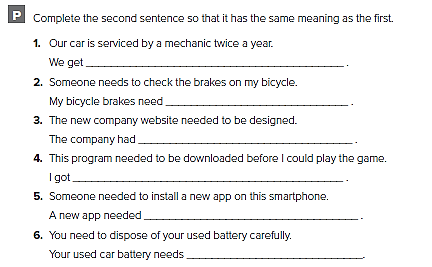 our car serviced twice a year
to be checked
the new website designed
this program downloaded before I could play the game
to be installed on this smartphone
to be disposed of carefully
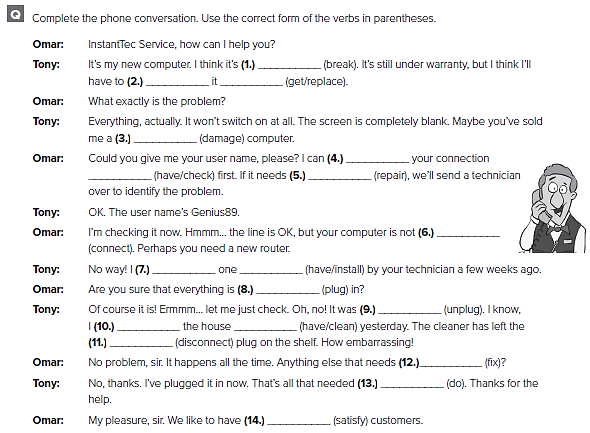 broken
get 	  replaced
damaged
have
checked
to be repaired
connected
had 	      installed
plugged
unplugged
had			cleaned
disconnected
to be fixed
to be done
satisfied
UNIT 2
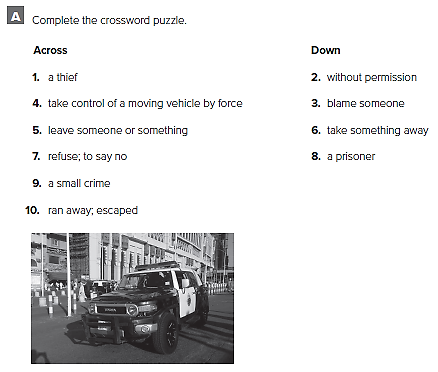 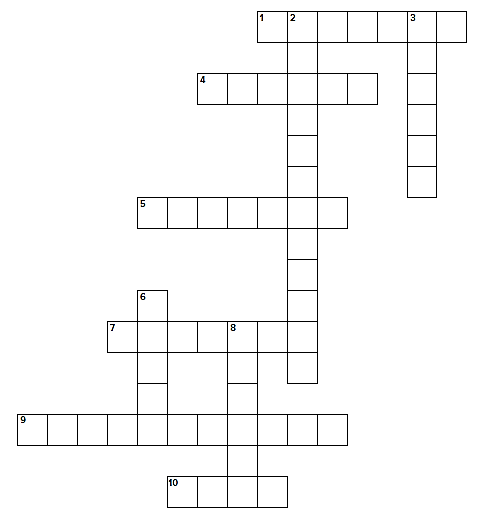 b  u  r   g  l   a  r
c  
c
u
s
e
n
  
u
t
h

r
i
z

d
h  i   j   a  c  k
a  b  a   n  d  o  n
s

i
z
d  e  c   l  i   n  e
n
m

t
m  i  s   d  e  m  e a  n  o  r
f  l   e  d
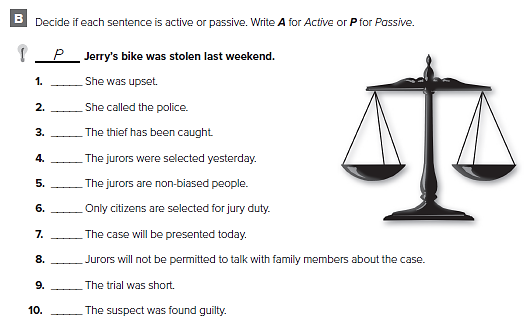 A 
A 
P 
P 
A 
P 
P 
P 
A 
P
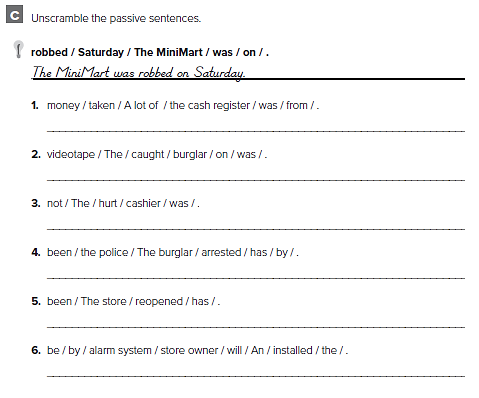 A lot of money was taken from the cash register
The burglar was caught on videotape
The cashier was not hurt
The burglar has been arrested by the police
The store has been reopened
An alarm system will be installed by the store owner
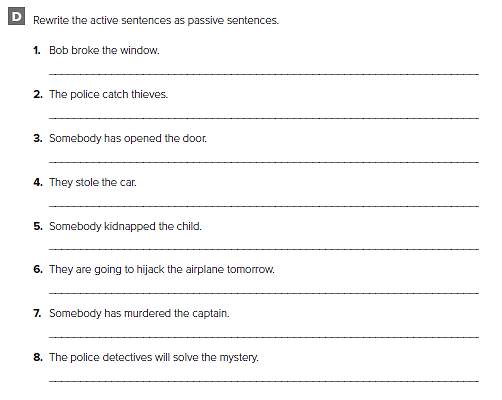 The window was broken by Bob
Thieves are caught by the police
The door has been opened
The car was stolen
The child was kidnapped
The airplane will be hijacked tomorrow
The captain has been murdered
The mystery will be solved by the police detectives
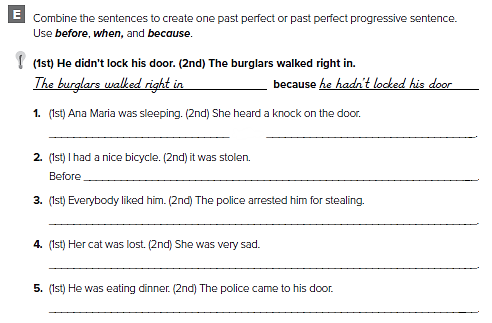 Ana Maria had been sleeping when she heard a knock on the door
it was stolen, I had had a nice bicycle
Before he was arrested for stealing, everybody had liked him
She was very sad because her cat had been lost
He had been eating dinner when the police came to his door
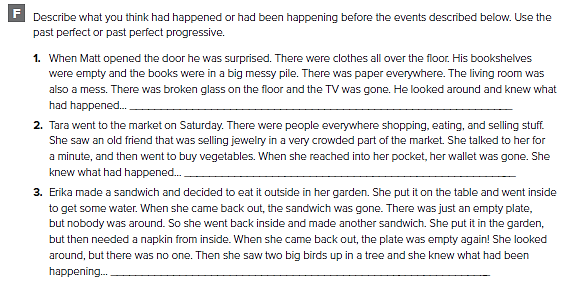 من الممكن أن تختلف الإجابات
Somebody had broken into the house before he got home
Somebody had stolen her wallet when she was talking to her friend
The birds had been eating her sandwiches when she went inside
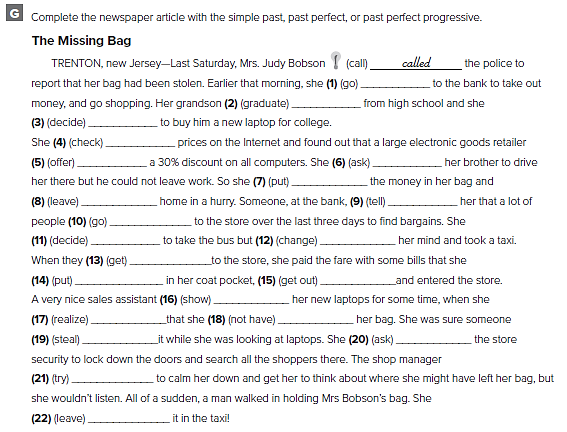 1. had gone
2. had graduated
3. had decided
4. had checked
5. was offering
6. had asked
7. put 
8. left 
9. had told
10. had been going
11. had decided
12. changed
13. got
14. had put
15. got out
16. had been showing
17. realized
18. did not have
19. had stolen
20. asked
21. tried
22. had left
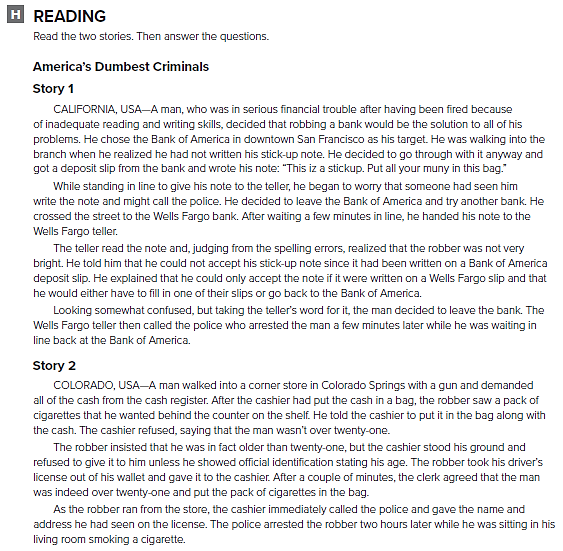 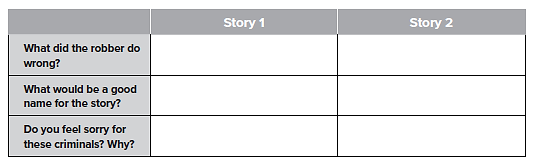 He made mistakes on his stick-up note.
He showed the cashier his driver’s license
It Pays To Be Able To Read And Write
Old Enough But Not Smart Enough
No. He should not have tried to rob the bank.
No. He should not have tried to rob the store
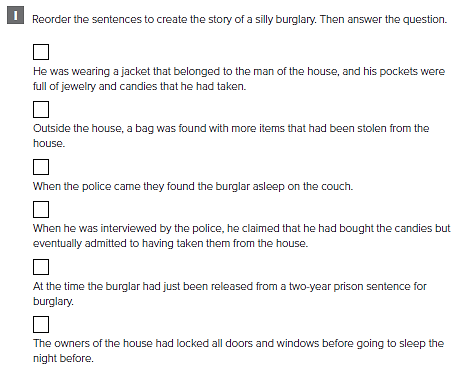 6
7
8
3
1
2
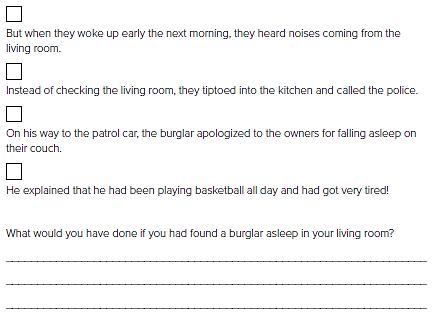 5
4
9
10
من الممكن أن تختلف الإجابات
I would have left the house and called the police.
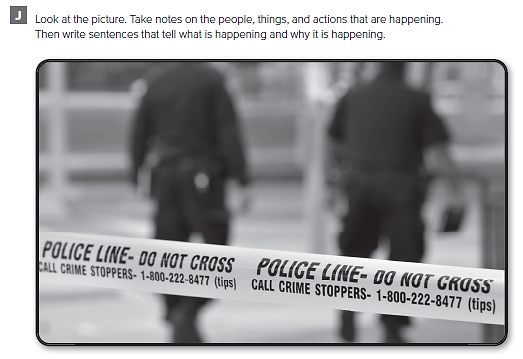 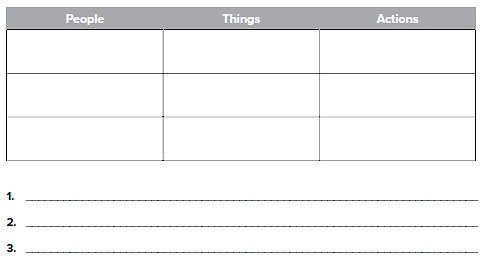 Crime scene tape
Guarding the area
Police
Searching
Notebook
Witnesses
Radio
Investigating
Detectives
من الممكن أن تختلف الإجابات
The crime scene tape is securing the crime area
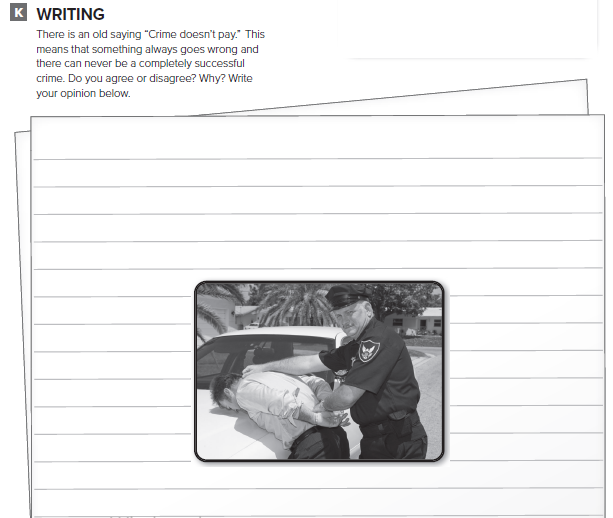 قم بكتابة مقال عن عبارة 
“ Crime Doesn't Pay “
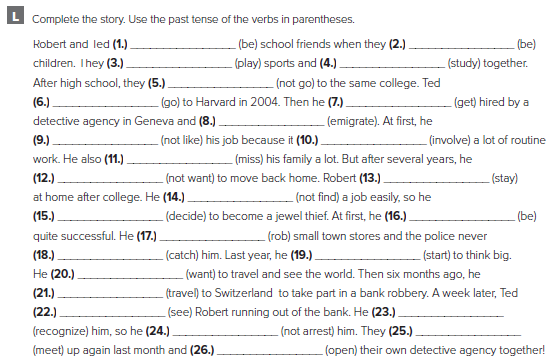 were
were
played
studied
didn’t go
went
got
emigrated
involved
didn’t like
missed
stayed
didn’t want
didn’t find
was
decided
robbed
caught
started
wanted
traveled
saw
recognized
didn’t arrest
met
opened
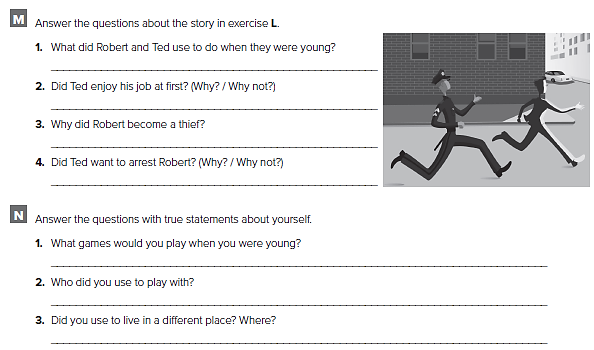 They used to play sports and study together


No, he didn’t because it involved a lot of routine work.


He became a thief because he couldn’t find a job easily.


       No, he didn’t, because they were school friends
كل طالب يجيب عن نفسه
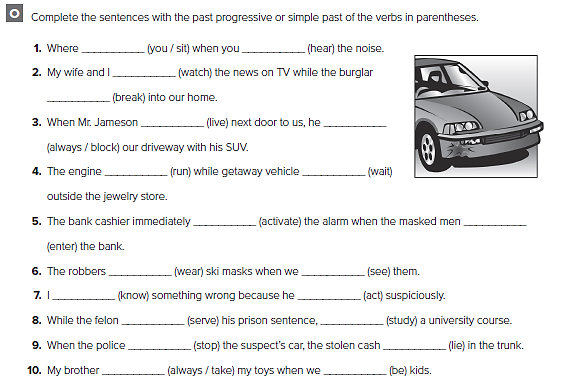 were you sitting
heard
were watching
was breaking
lived
was always blocking
was waiting
was running
activated
entered
were wearing
saw
knew
was acting
was serving
studied
was lying
stopped
was always taking
were
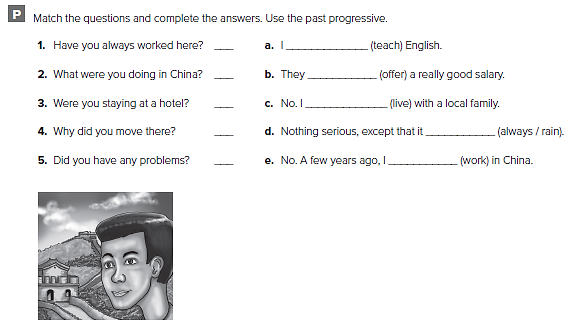 was teaching
e
a
c
b
d
were offering
was living
was always raining
was working
UNIT 3
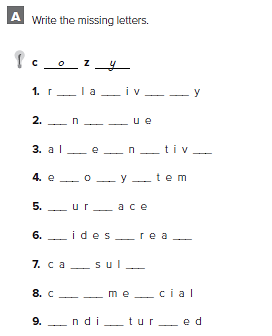 e       t       e    l
u      i    q
t      r      a        e
c      s      s
s        f
w            p         d
p         e
o    m       r
u          s         b
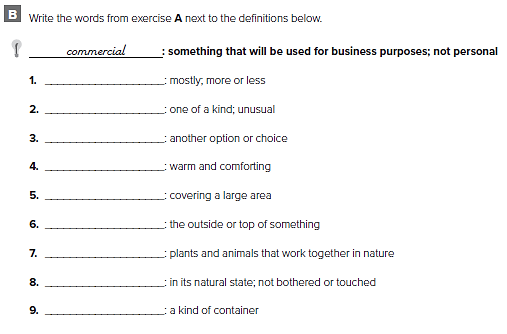 relatively 
unique 
alternative 
cozy 
widespread 
surface 
ecosystem 
undisturbed 
capsule
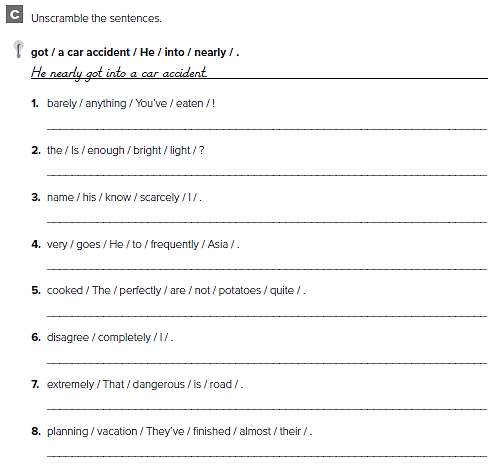 You’ve barely eaten anything!

Is the light bright enough?

I scarcely know his name.

He goes to Asia very frequently.

The potatoes are not cooked quite perfectly.

I completely disagree.

That road is extremely dangerous.

They’ve almost finished planning their vacation
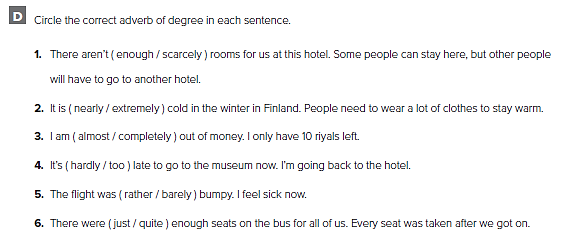 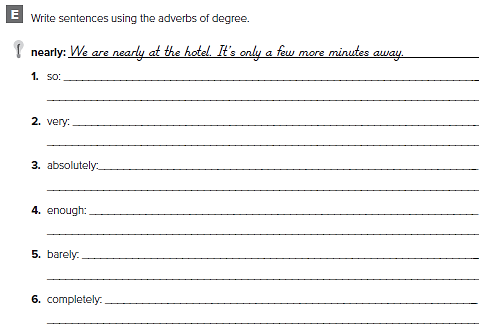 من الممكن أن تختلف الاجابات
It’s so hot in here. Do you have a fan ?
I’m very tired. I want to go to bed now
I’m absolutely sure. I have no questions about it
There isn’t enough tea. I will make more
There’s barely anybody here. Only 3 people
I am completely out of coffee. I don’t have any more
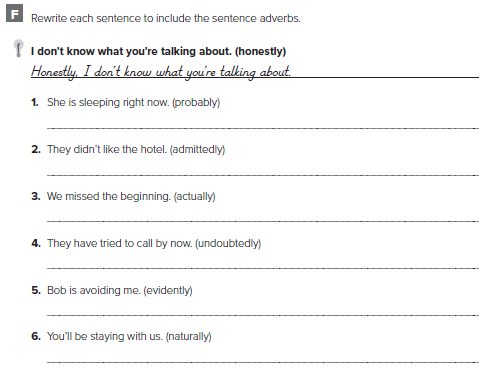 من الممكن أن تختلف الاجابات
She is probably sleeping right now
Admittedly, they didn’t like the hotel
We actually missed the beginning
They have undoubtedly tried to call by now
Evidently, Bob is avoiding me
Naturally, you’ll be staying with us
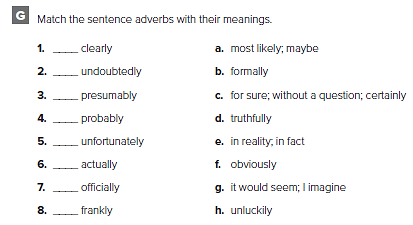 f 
c 
g 
a 
h 
e 
b 
d
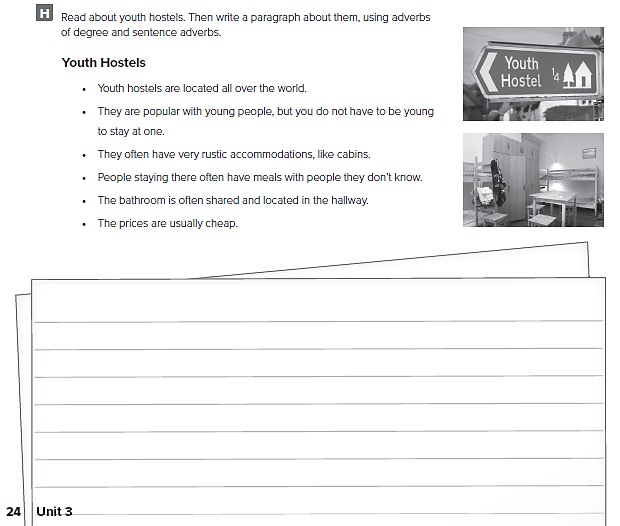 اقراء عن السكن الشبابي ثم قم بكتابة قطعة عنه
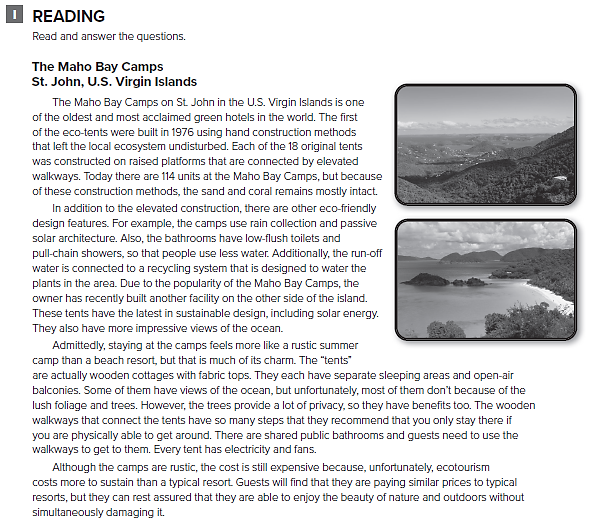 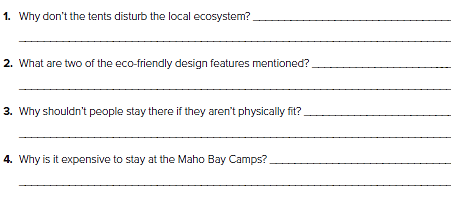 They were built by hand, on raised platforms
Rain collection and passive solar architecture
Because they need to use stairs and walk along walkways
Ecotourism costs more to sustain
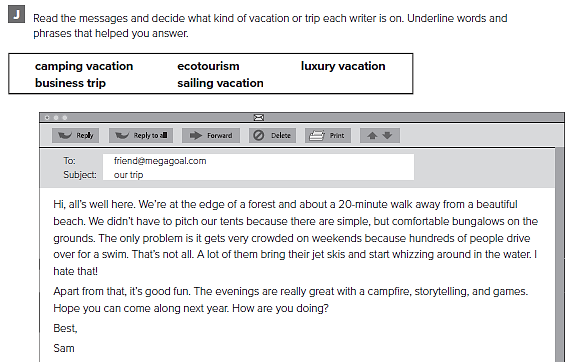 edge of a forest, beautiful beach, pitch tents,
bungalows on the grounds
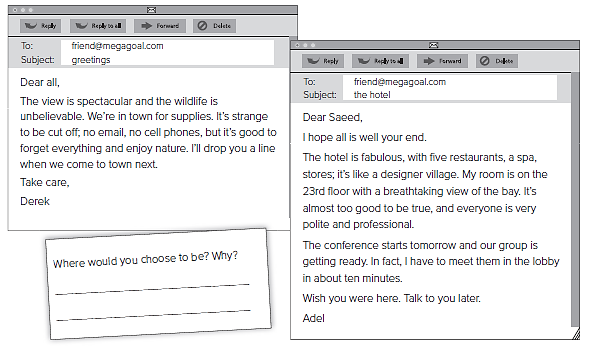 Hotel/fabulous, five restaurants, spa, designer village, breathtaking view of the bay, conference, our group, meet them in the lobby
view/spectacular, wildlife/unbelievable, cut off, no cell phones, nature
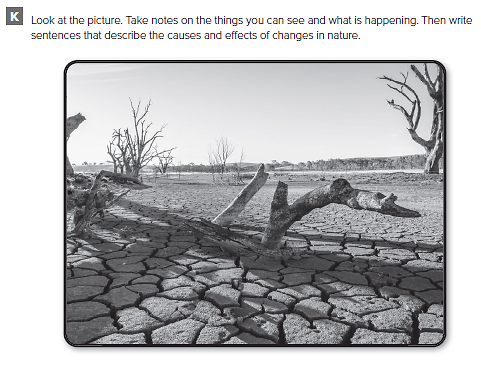 من الممكن أن تختلف الاجابات
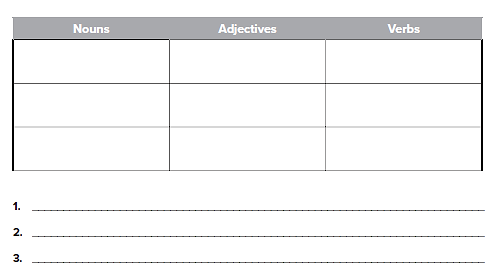 Hot 

Dry  

Barren
Reservoir

Sand 

Climate
Evaporate 

Dry up  

Die
Global warming causes extreme changes in climate

In hot, dry areas, evaporation can result in a huge loss of water
من الممكن أن تختلف الاجابات
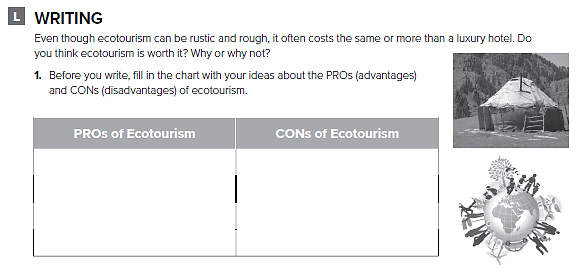 Large numbers of ecotourists can damage environment
experiencing nature without causing damage
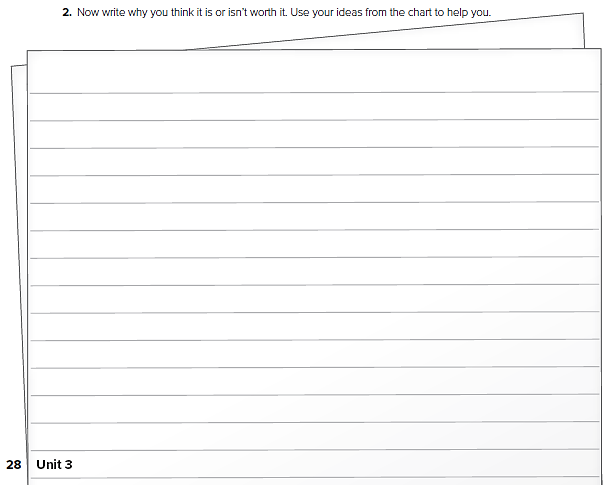 قم بكتابة مقال عن السياحة البيئية
1. are going to visit
2. are going to take
3. are going to get
4. is going to pick
5. are going to invite
6. are going to go
7. is going to stop
8. are going to cross
9. are going to say
1 0 . am going to have
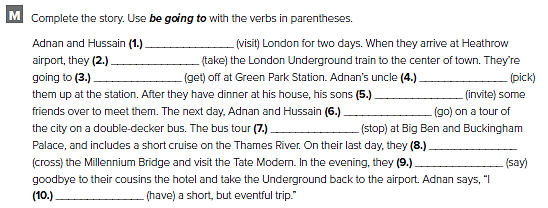 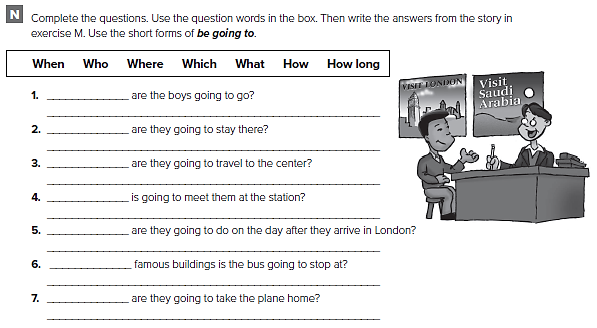 Where
They’re going to go to London.
How long 
They’re going to stay for two days
How 
They’re going to take the train
Who  
Adnan’s uncle
What   
They’re going to take a tour of the city
Which    
It’s going to stop at Big Ben and Buckingham Palace
When     
In the evening on their last day.
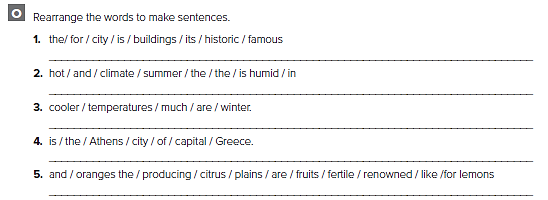 The city is famous for its historic buildings
The climate is hot and humid in the summer
Winter temperatures are much cooler
Ankara is the capital city of Turkey
The fertile plains are renowned for producing citrus fruits
من الممكن أن تختلف الاجابات
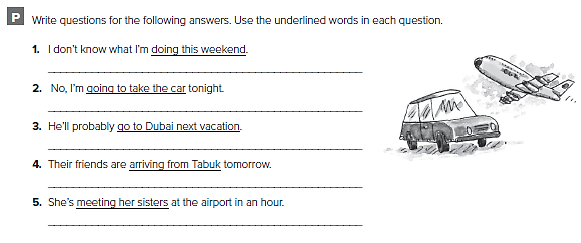 What are you doing this weekend?
Are you going to drive home tonight?
Where will he go on his next vacation?
What are their friends doing tomorrow?
Who’s she meeting at the airport in an hour?
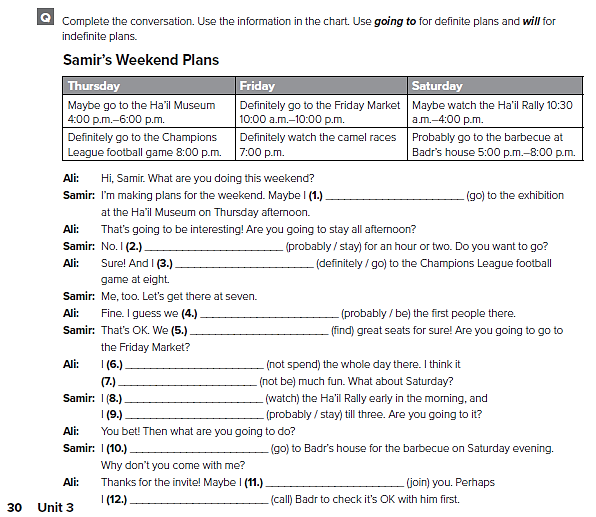 will go
will probably stay
am definitely going to go
will probably be
are going to find
am not going to spend
won’t be
am going to watch
will probably stay
am going to go
will join
will call
EXPANSION 1 – 3
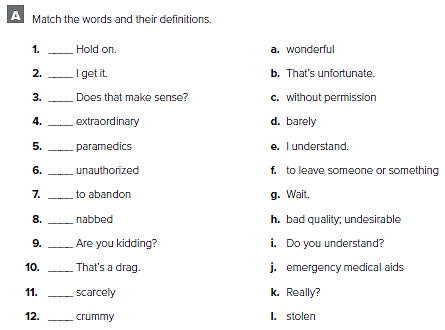 g 
e 
i 
a 
j 
c 
f 
l 
k 
b 
d 
h
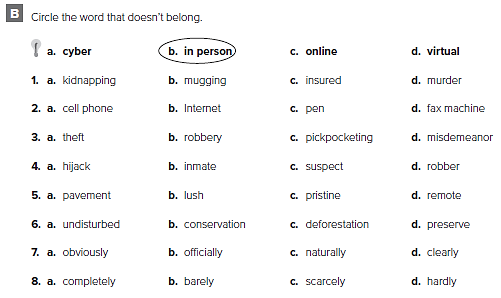 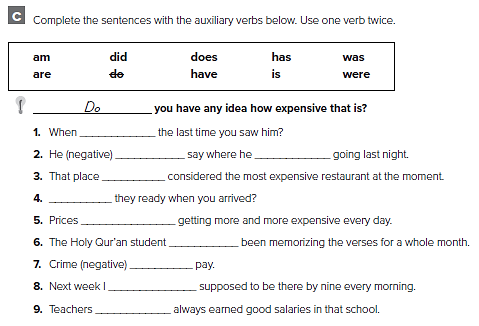 was
didn’t 				was
is
were
are
has
doesn’t
am
have
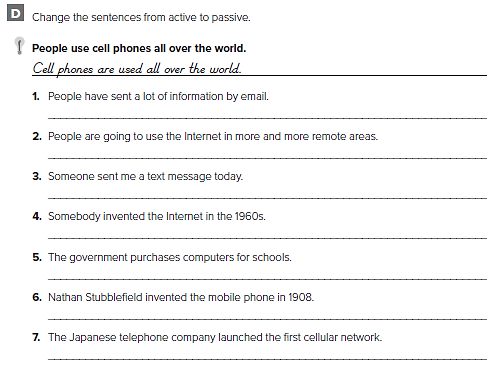 A lot of information has been sent by email.

       The Internet is going to be used in more remote areas.

          A text message was sent to me today.

         The Internet was invented in the 1960s.

    Computers are purchased for schools by the government.

         The mobile phone was invented in 1908 by Nathan Stubblefield.

     The first cellular network was launched by the Japanese telephone company.
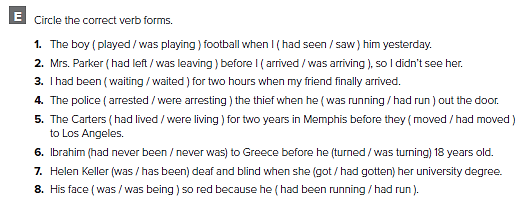 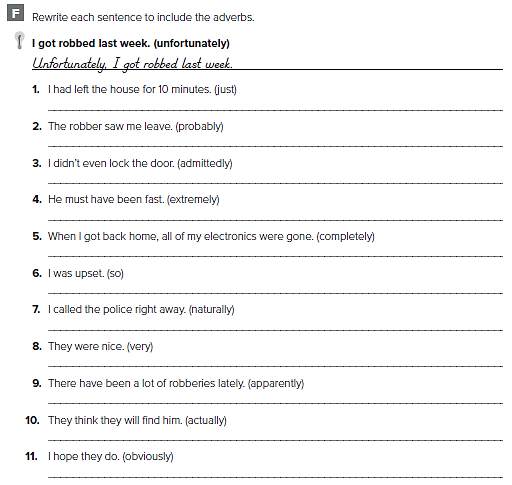 I had just left the house for 10 minutes
The robber probably saw me leave
Admittedly, I didn’t even lock the door
He must have been extremely fast
When I got back home, all of my electronics were completely gone
I was so upset
Naturally, I called the police right away
They were very nice
Apparently, there have been a lot of robberies lately
They actually think they will find him
I obviously hope they do
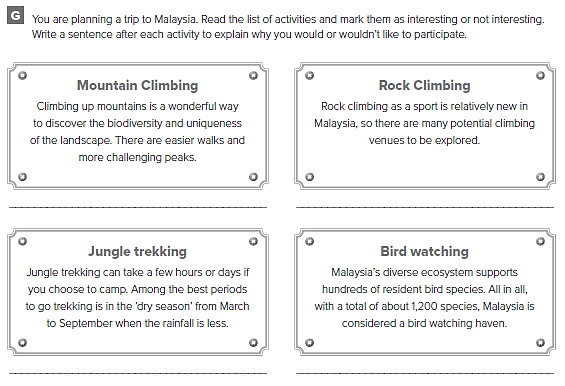 حدد الأشياء التي قد تمارسها أثناء سفرك إلى ماليزيا
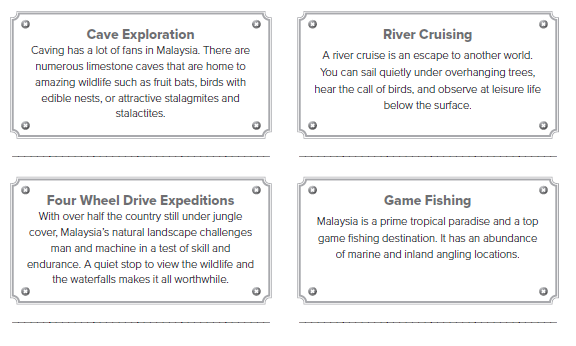 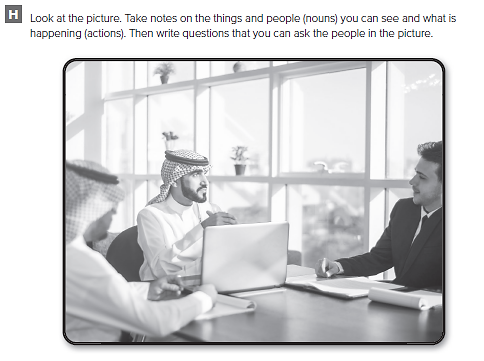 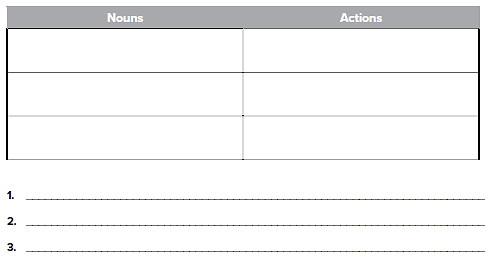 Listening  
Talking  
Agreeing
Laptop 
Notes 
Flip chart
How long have you been in the conference room?

How long has the man been presenting his plan?
من الممكن أن تختلف الاجابات
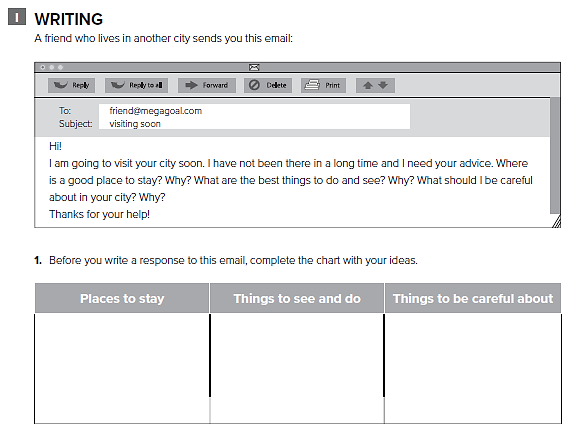 أجب على الايميل المرسل لك من قبل صديقك
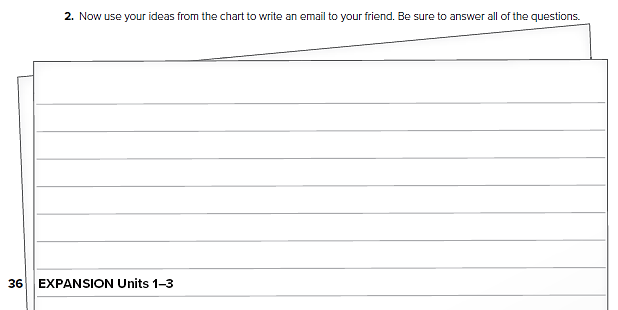 قم بكتابة ايميل إلى صديقك
UNIT 4
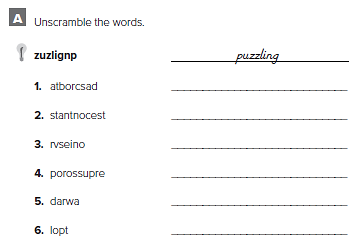 broadcast 
contestants  
version  
prosperous 
award 
plot
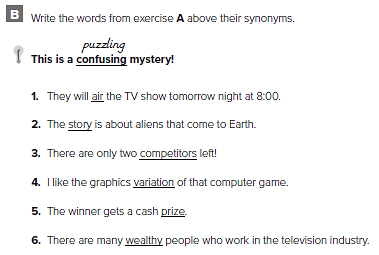 1- broadcast 
2- plot 
3- contestants  
4- version  
5- award 
6- prosperous
1. D.O. = a secret I.O. = me
2. D.O. = the poem I.O. = his wife
3. D.O. = dinner I.O. = us
4. D.O. = a letter I.O. = the producer
5. D.O. = coffee I.O. = me
6. D.O. = the prize I.O. = the best athlete
7. D.O. = the show I.O. = them
8. D.O. = a present I.O. = me
9. D.O. = SR 100,00 I.O. = the winner
1 0 . D.O. = the email I.O. = me
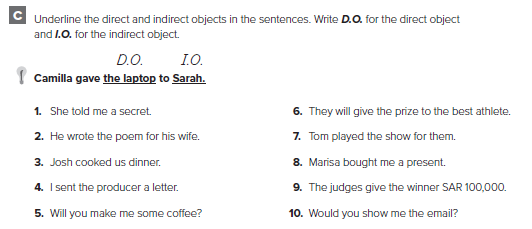 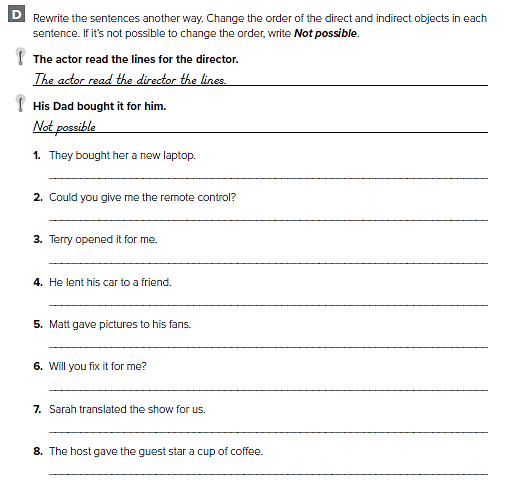 They bought a new DVD player for her.
Could you give the remote control to me?
Not possible
He lent a friend his car.
Matt gave his fans pictures.
Not possible
Not possible
The host gave a cup of coffee to the guest star.
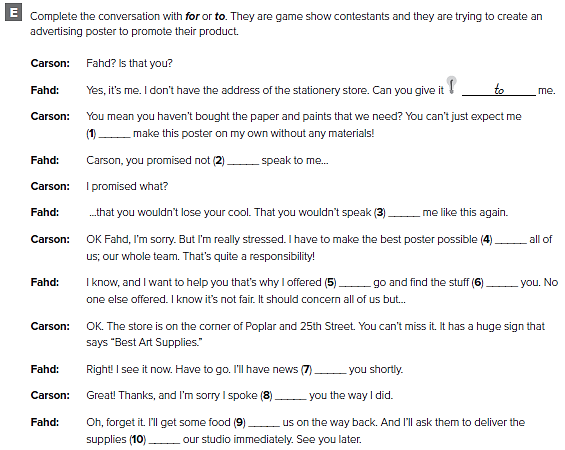 to
to
to
for
for
to
for
to
for
to
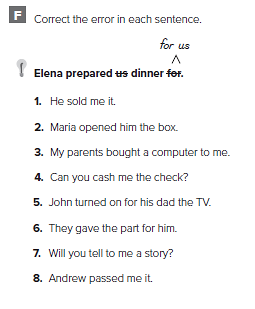 1. He sold it to me.
2. Maria opened the box for him.
3. My parents bought a computer for me.
4. Can you cash the check for me?
5. John turned on the TV for his dad.
6. They gave the part to him.
7. Will you tell me a story?
8. Andrew passed it to me.
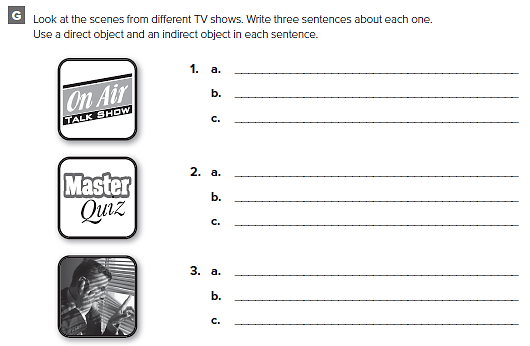 كل طالب يضع اجاباته الخاصة
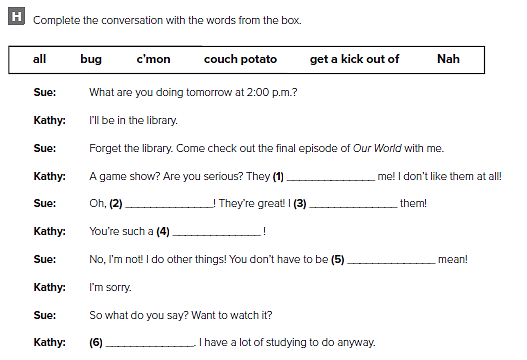 bug
c’mon
Get a kick out of
couch potato
all
Nah
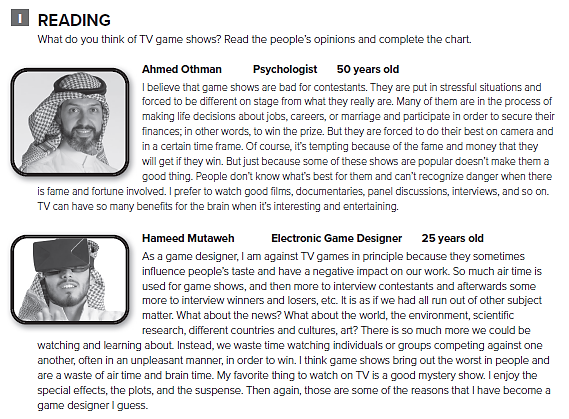 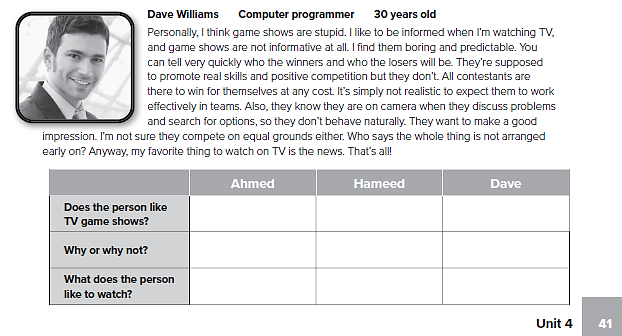 No 				No 				No 

The situations   Bad decisions    A waste of 
Are boring 						time

The news 		Films 			Shows
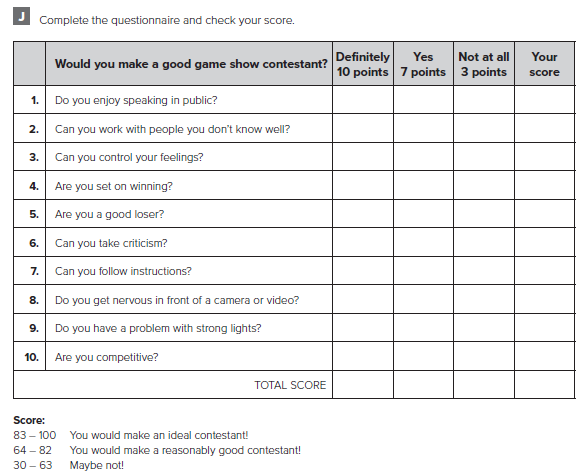 أكمل الاستبيان ثم قم بجمع نقاطك
من الممكن أن تختلف الإجابات
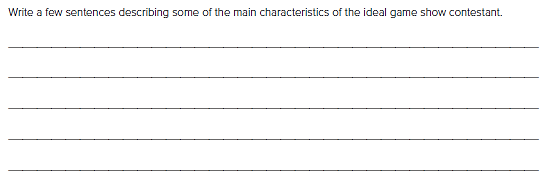 The ideal game show contestant likes speaking in public. He can work with people he has met recently and can control his feelings. He is keen to win but he is also a good loser who doesn’t hold grudges. He can take criticism and follow instructions. He is competitive and likes being in front of a camera, a video or strong lights
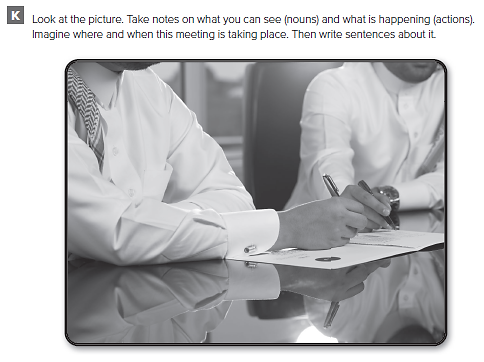 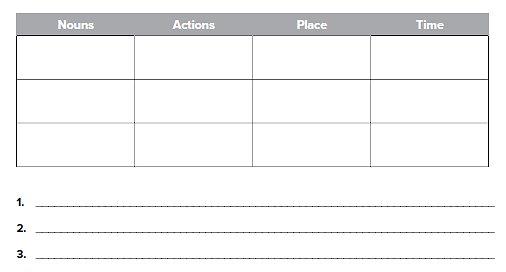 Office  

Company  

City
Morning  

Noon  

Evening
Men 

Pens 

Office
Sit  

Talk  

Smile
They are sitting in their office or meeting room

One of them is about to write or sign something
من الممكن أن تختلف الإجابات
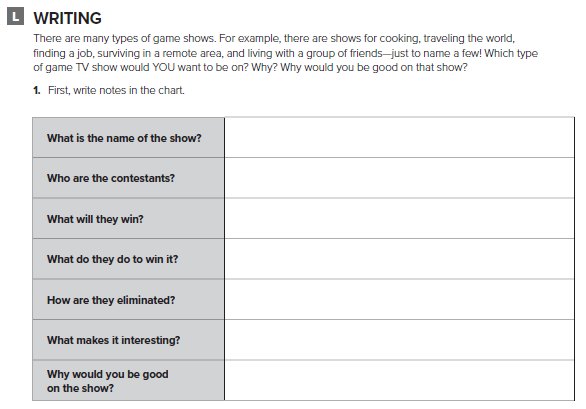 تحدث عن نوع برنامج المسابقات الذي تحبه
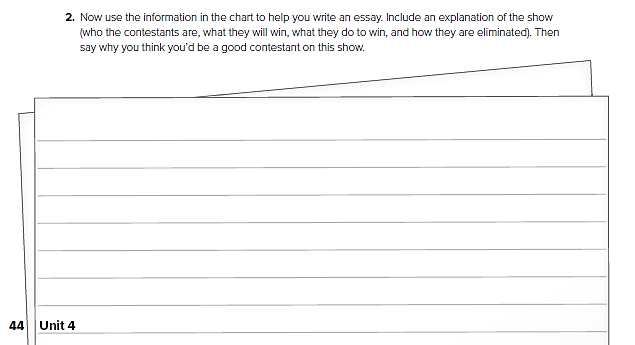 اكتب مقال عن نوع برنامج المسابقات الذي تحبه
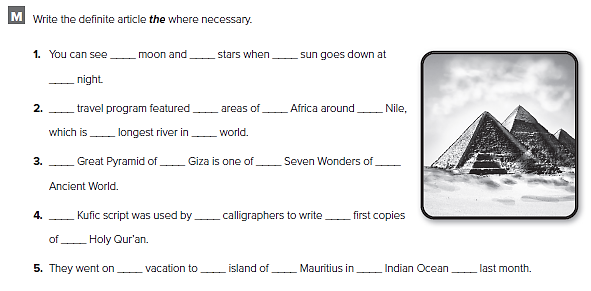 the
the
The
the
the
the
the
The
the
the
the
the
the
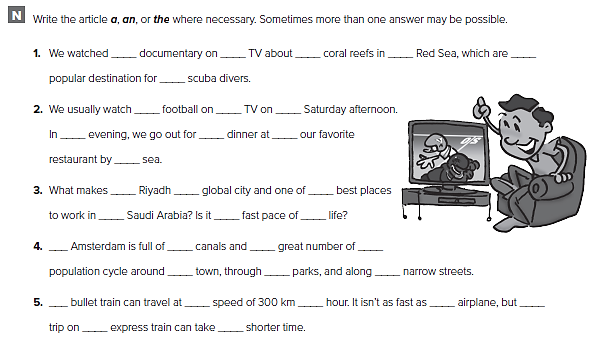 the
a
the
the
the
the
a
the
the
the
a
the
the
the
a
an
A
an
a
an
a
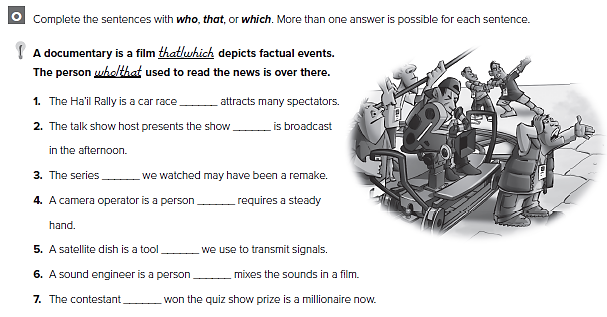 which
that
which
that
which
that
who
that
which
that
who
that
who
that
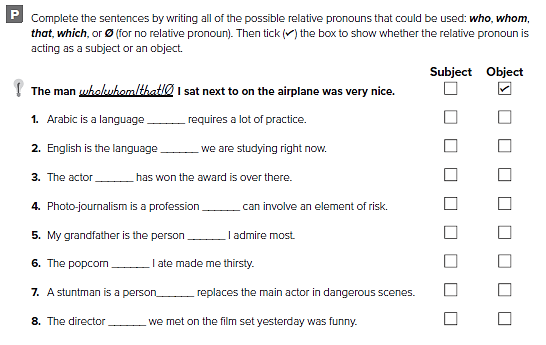 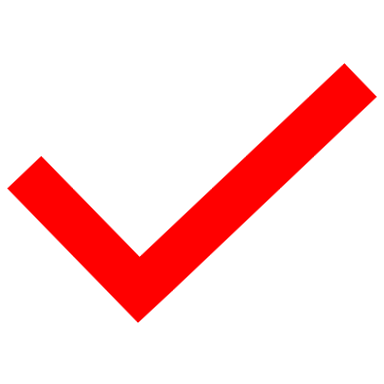 which that
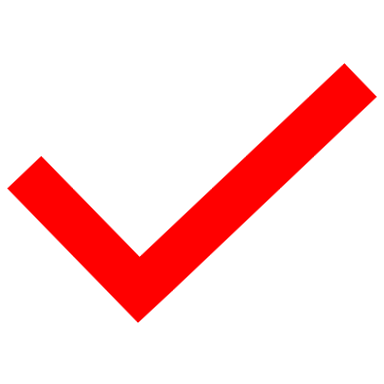 which/that/Ø
who/that
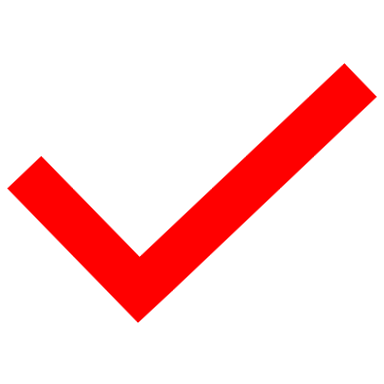 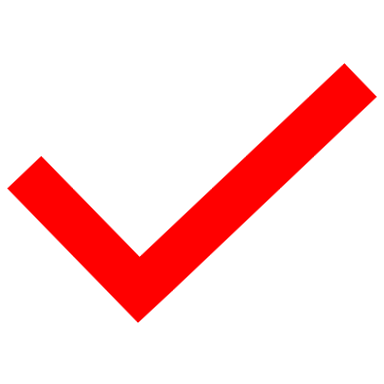 which that
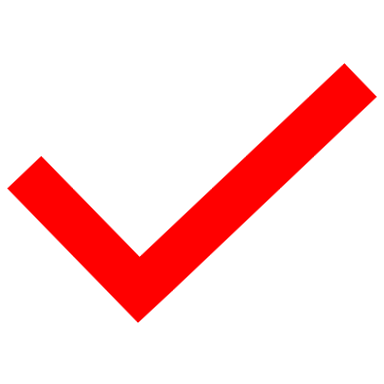 who/that/ Ø;
which that Ø
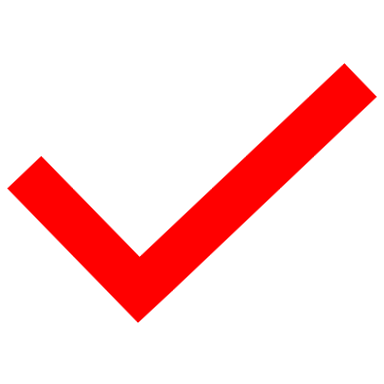 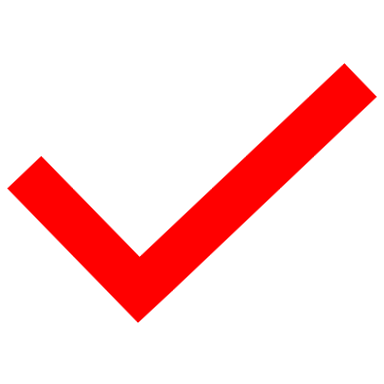 who/that
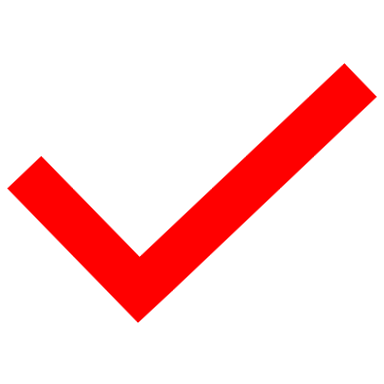 who/that/ Ø;
UNIT 5
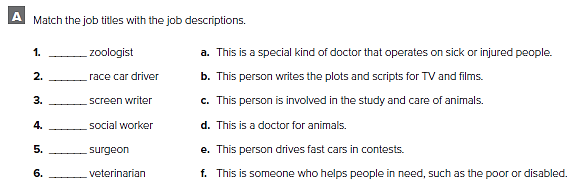 c 
e 
b 
f 
a 
d
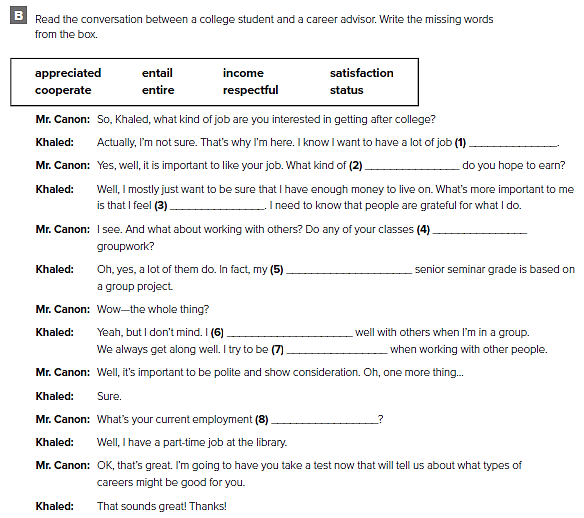 satisfaction
income
appreciated
entail
entire
cooperate
respectful
status
الإجابات من الممكن أن تختلف
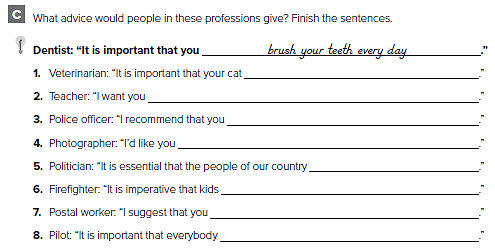 take this medicine every day
to do your homework
stay out of the street
to stay still
vote for me
not play with matches
send this first-class mail
wear a seatbelt
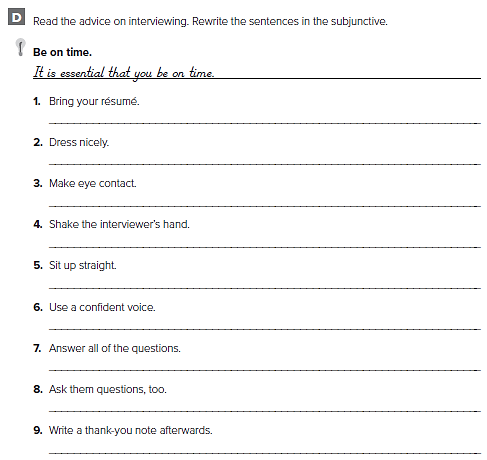 I recommend that you bring your résumé.
It is important that you dress nicely.
It is imperative that you make eye contact.
It is essential that you shake the interviewer’s hand.
It is important that you sit up straight.
I suggest that you use a confident voice.
It is essential that you answer all of the questions.
I recommend that you ask them questions, too.
I suggest that you write a thank-you note afterwards
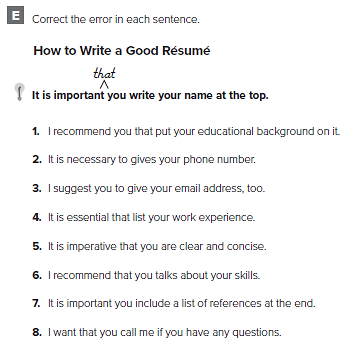 that you put
give 
that you give 
that you list
that you be clear 
talk 
that you include
want you to call
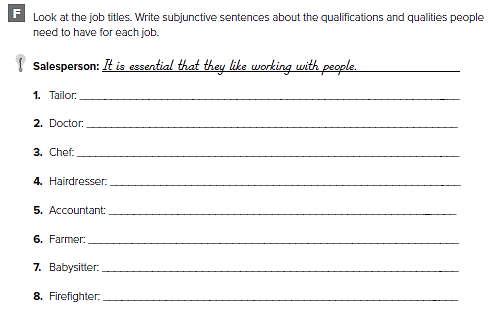 الإجابات من الممكن أن تختلف
It is important that they know how to sew.
It is necessary that they go to medical school.
It is essential that they like to cook.
I recommend that they like talking to people.
It is important that they are good at math.
It is important that they like working outside.
It is essential that they be good with children.
It is necessary that they be healthy and strong
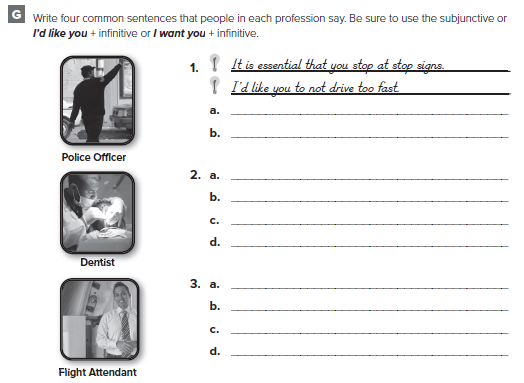 الإجابات من الممكن أن تختلف
I want you to clean your teeth.
It is important that you don't eat sweets.
It is necessary to wear a seatbelt.
It is important that you not use a phone
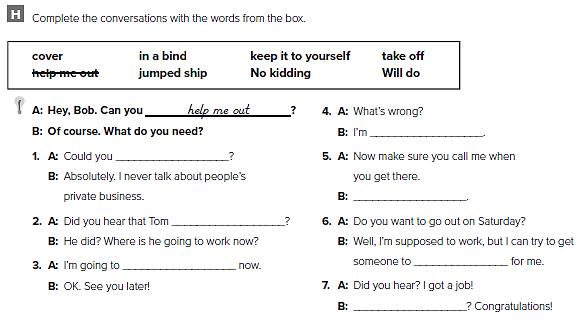 in a bind
Keep it to yourself
will do
jumped ship
cover
take off
No kidding
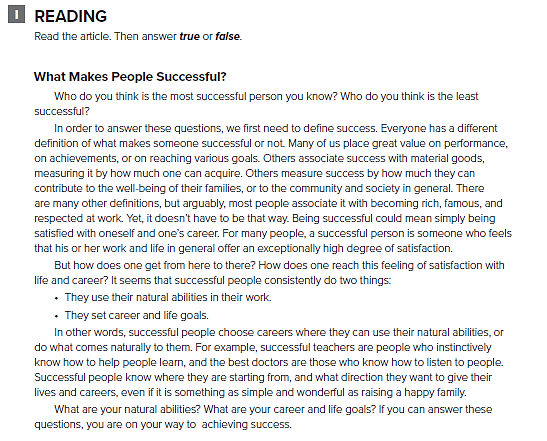 F 
T 
T 
F 
T 
F
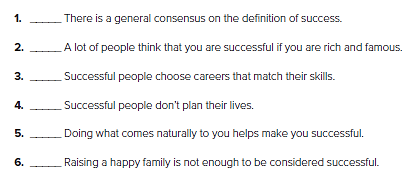 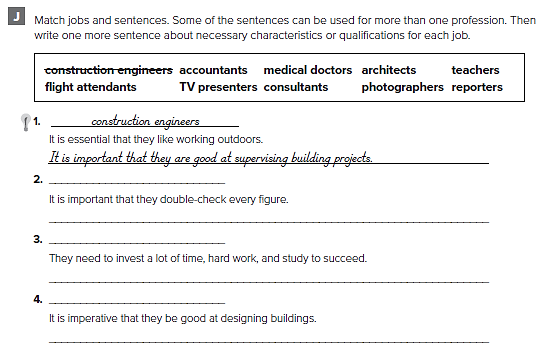 accountants

It is necessary that they keep records meticulously
medical doctors

We expect them to cure us
architect

It is essential that they have an eye for style and design
teachers

It is necessary that they take work home
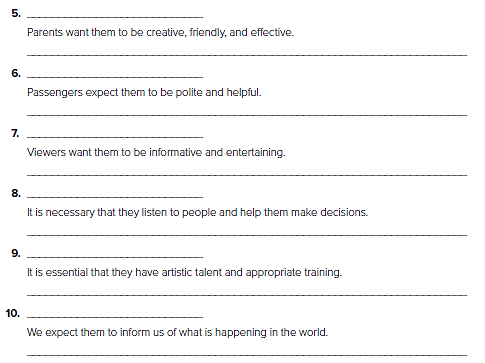 flight attendants

It is imperative that they be courteous and efficient
TV presenters

They need to pay attention to the way they look
consultants

It is important that they listen carefully
photographers

It is necessary that they have an eye for details
reporters

It is imperative that they check information before using it
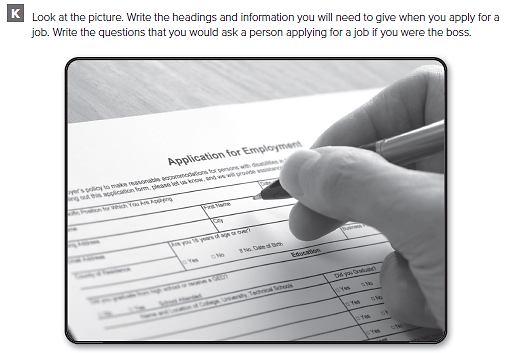 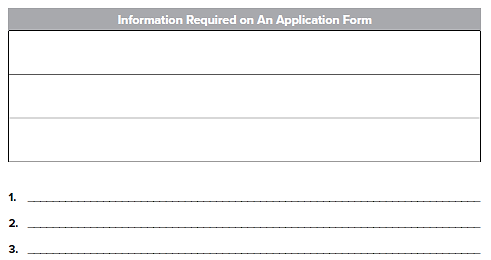 First name 

Family name 

Address
Have you ever worked in this kind of area before?

Where were you trained?

Why did you leave your last job?
الإجابات من الممكن أن تختلف
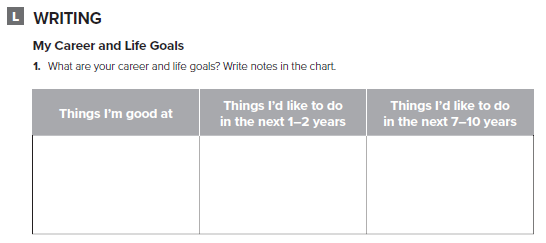 تحدث عن أحلامك المهنية
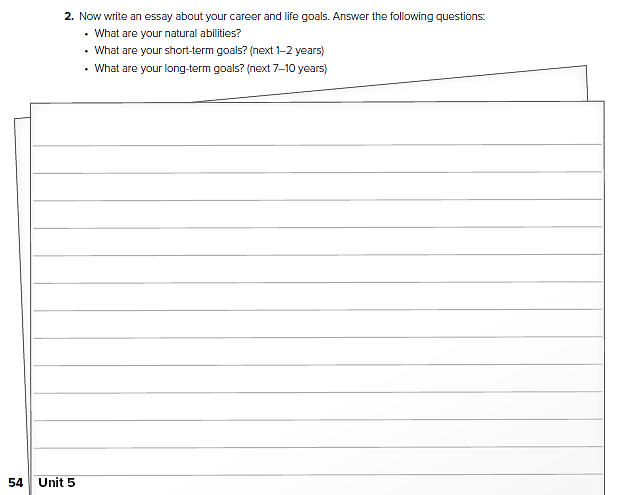 قم بكتابة مقال عن أهدافك في الحياة
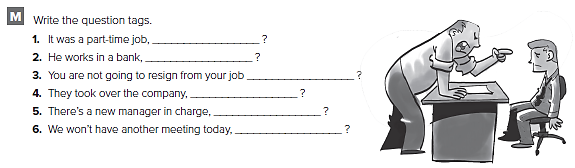 wasn’t it
doesn’t he
are you
didn’t they
isn’t there
will we
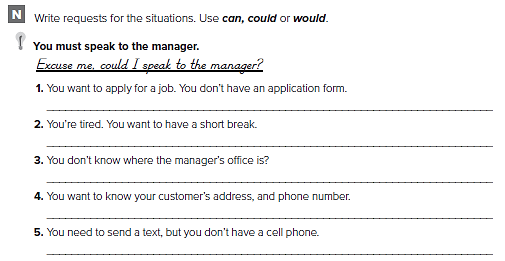 الإجابات من الممكن أن تختلف
Could I have an application form?

           Could/Can I take a short break?

     Excuse me, can you tell me where the manager’s office is?

   Would you mind telling me your address, and phone number?

        Would you be able to lend me your phone to send a text?
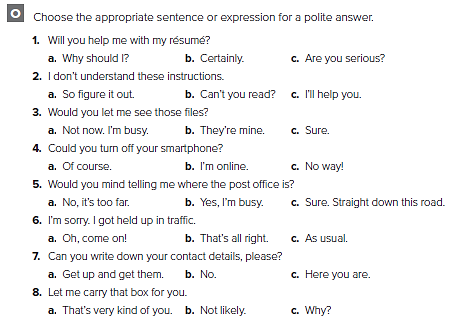 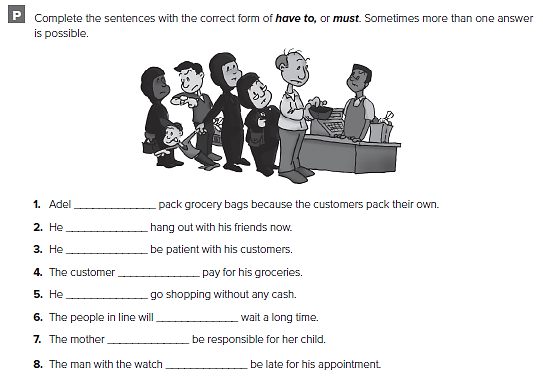 doesn’t have to
mustn’t
has to
must
mustn’t
have to
has to
mustn’t
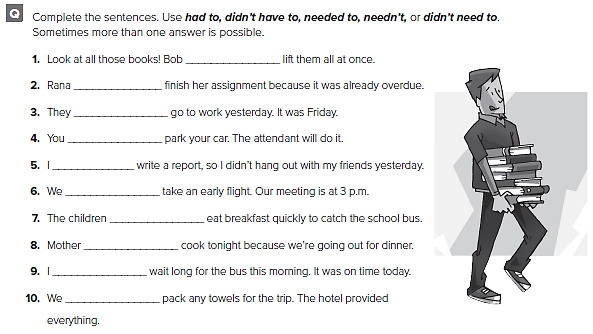 didn’t have to
had to
didn’t have to
needn’t
had to
needn’t
had to
needn’t
didn’t need to
needn’t
UNIT 6
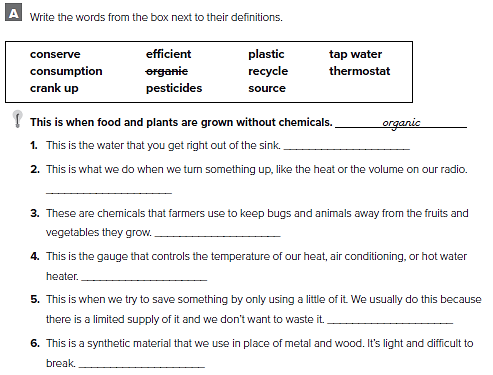 tap water
crank up
pesticides
thermostat
conserve
plastic
consumption
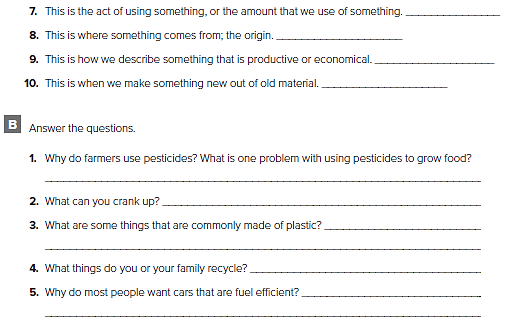 source
efficient
recycle
Pesticides keep bugs and animals away. They can hurt the environment
You can crank up the radio, the TV
Bottles, silverware, and furniture are commonly made of plastic
plastic and glass bottles, tin cans
They want to save money on gas
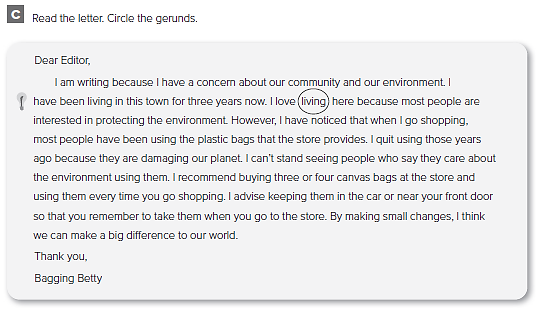 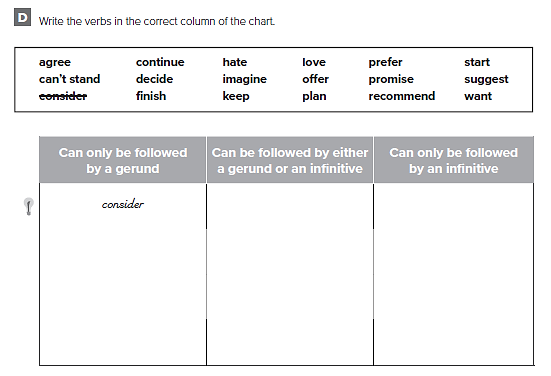 consider 			can’t stand 		agree
finish 				continue 			decide
imagine 				hate 					offer
keep 					love 					plan
recommend 		prefer 				promise
suggest 			start 				want
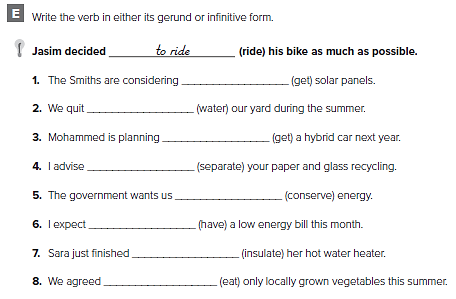 getting
watering
to get
separating
to conserve
to have
insulting
to eat
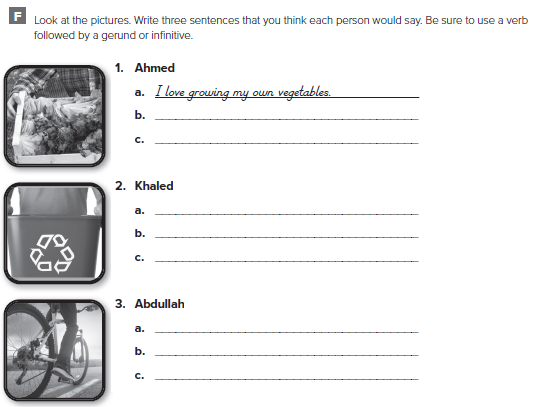 الإجابات من الممكن أن تختلف
I recommend eating fruits and vegetables every day.
I hate eating old vegetables from the supermarket.
I attempt to recycle everything possible.
I recommend getting two recycle bins.
I like knowing that I’m helping the earth.
We like biking to work 
We hate paying for parking in the city.
We prefer to bike to work on rainy days
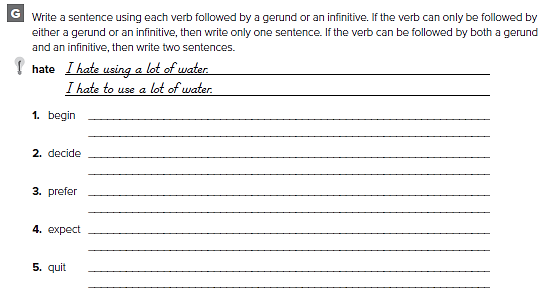 The farmer began using organic methods. 
We decided to get solar panels.
I prefer to eat organic food.
We expect to see her soon.
She quit smoking.
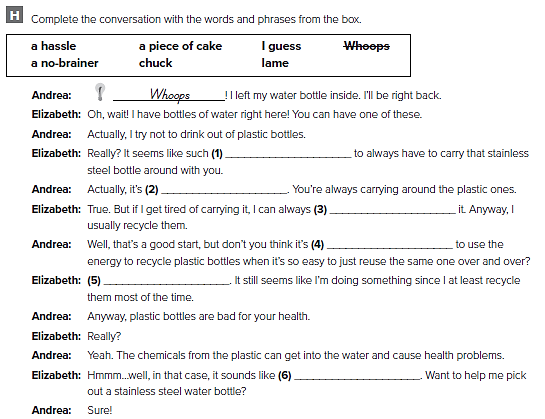 a hassle
a piece of cake
chuck
lame
I guess
a no-brainer
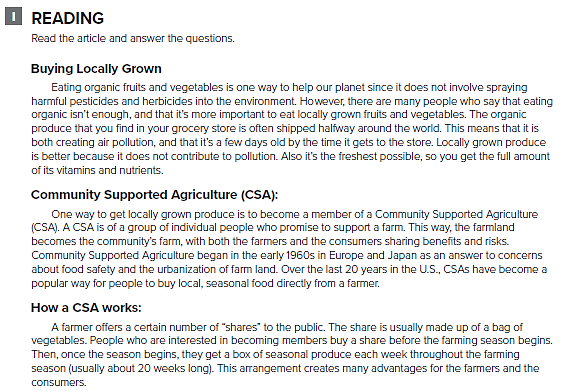 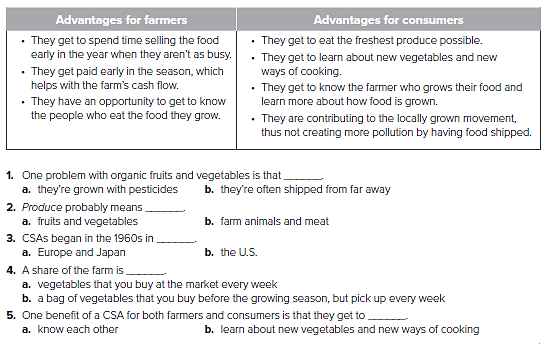 b
a
a
b
a
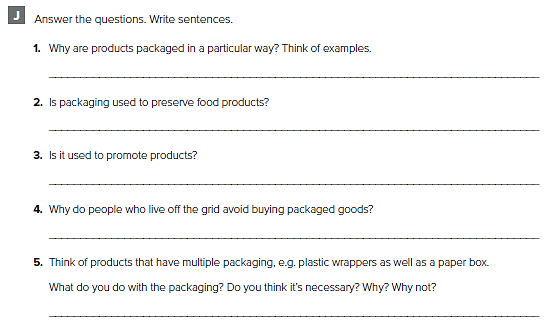 To protect them from damage, make packing and transport easier
Only certain types of packaging
Packaging is used to promote products
To avoid polluting the environment
كل طالب يجيب عن نفسه
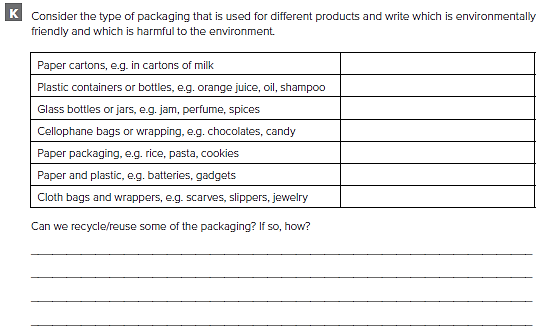 كل طالب يجيب عن نفسه
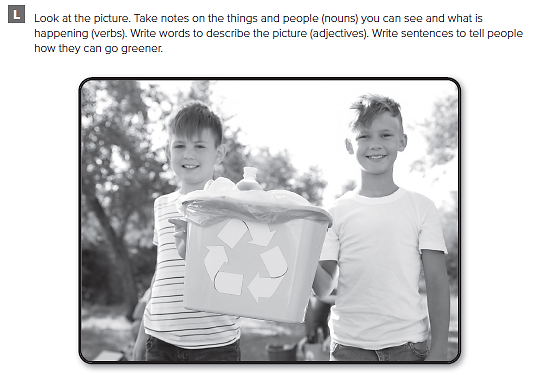 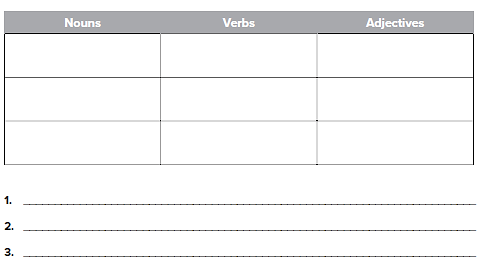 Boys 					Carry 				Friendly 
Children 			Collect 			Happy 
Gloves 				Sort 				Active
They are proud to be active participants in “green” projects.

They often participate in “clean the forest” campaigns
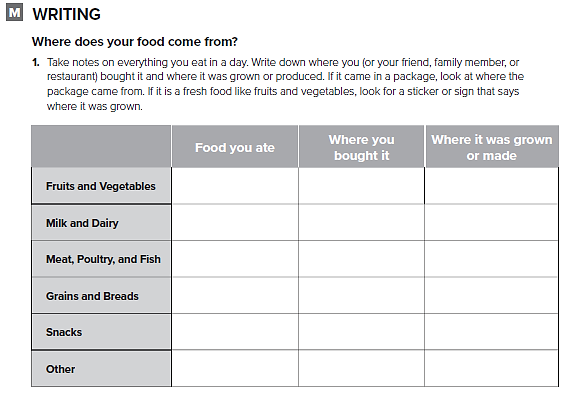 تحدث عن الطعام ومصدره
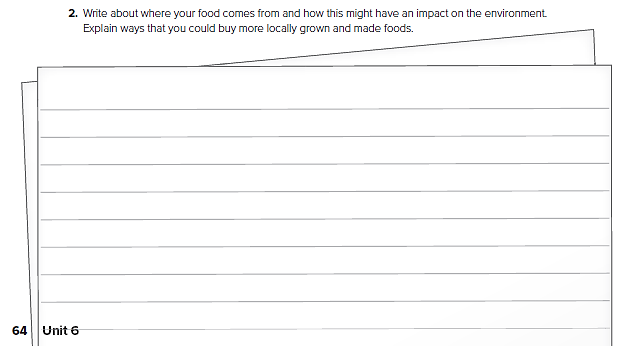 قم بكتابة مقال عن الطعام
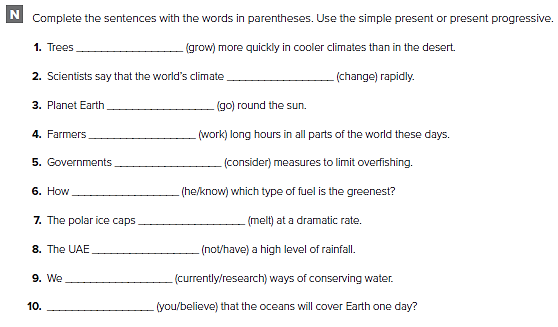 grow
is changing
goes
work
are considering
does he work
are melting
doesn’t have
are currently researching
Do you believe
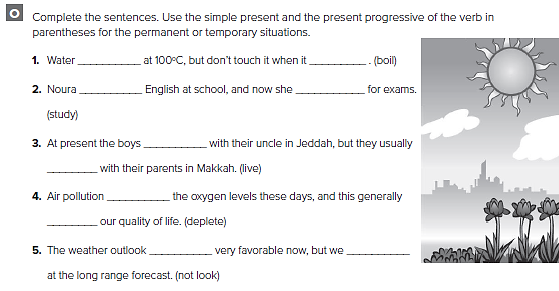 boils						   is boiling
studies				    is studying
are living
live
is depleting
depletes
doesn’t look				are looking
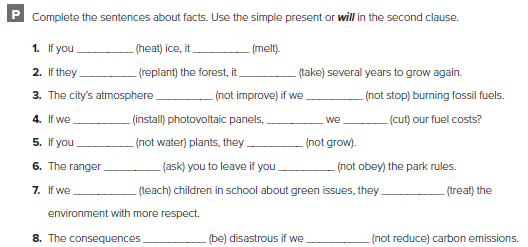 heat			 will melt
replant			   will take
won’t improve	   don’t stop
install			 		  will 		cut
don’t water			won’t grow
will ask			 	don’t obey
teach			 							will treat
will be			  don’t reduce
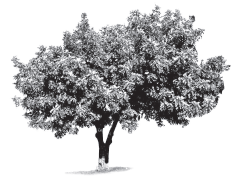 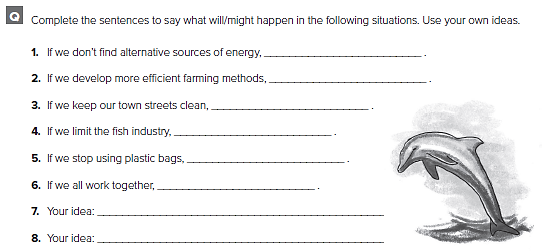 كل طالب يجيب عن نفسه
EXPANSION 4 – 6
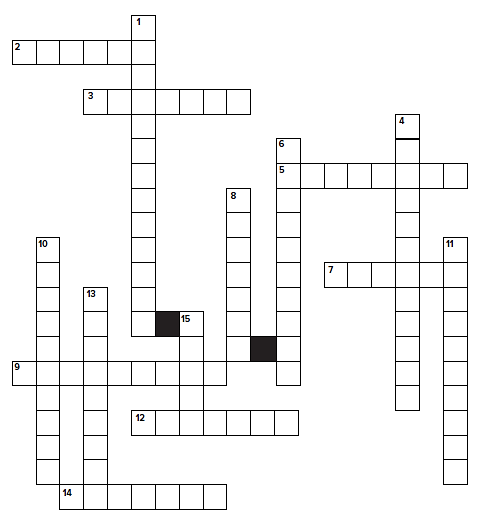 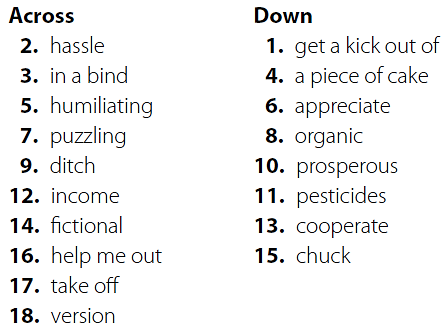 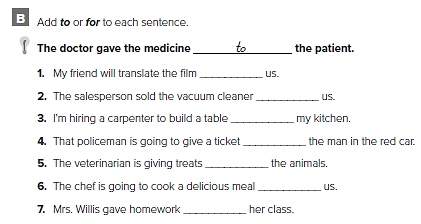 for
to
for
to
to
for
to
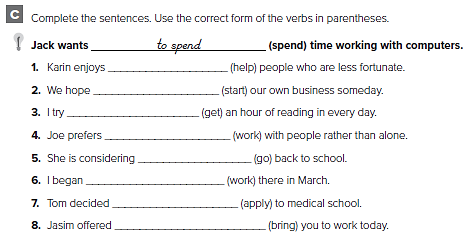 helping
to start
to get
to work
going
working
to apply
to bring
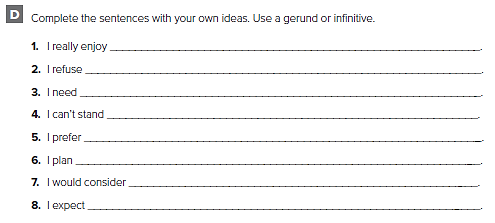 hanging out with my friends
to pay a lot of money for clothes
to go to the store today
waiting in line
to vacation close to home
to get a job for the summer
going to a university that is far away
to do very well in this class
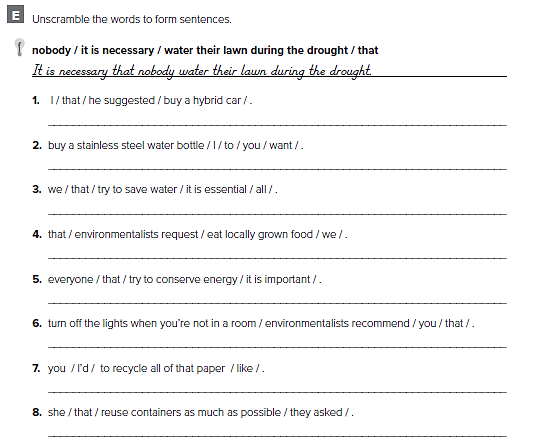 He suggested that I buy a hybrid car.
       I want you to buy a stainless steel water bottle.
        It is essential that we all try to save water.
Environmentalists request that we eat locally grown food.
It is important that everyone try to conserve energy.
Environmentalists recommend that you turn off the lights
        I’d like you to recycle all of that paper.
They asked that she reuse containers as much as possible
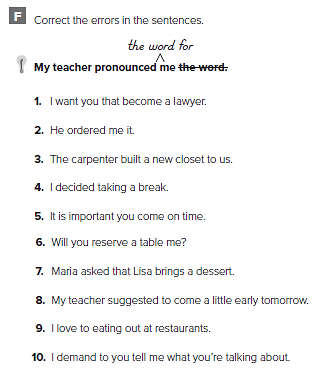 you to become
ordered it for me 
for us
decided to take
important that you
a table for me
bring
suggested coming 
to eat out
demand that you tell
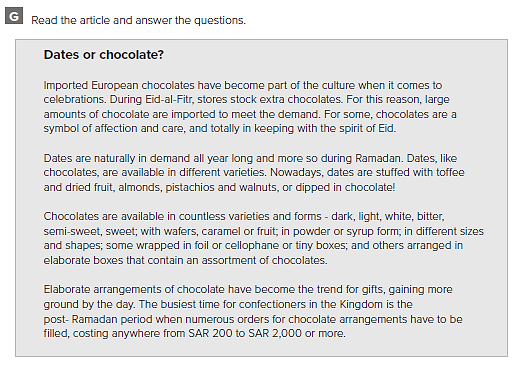 To meet the demand during the festival season.
Dark, light, white, bitter, semi-sweet, sweet.
Post-Ramadan period because of the numerous orders
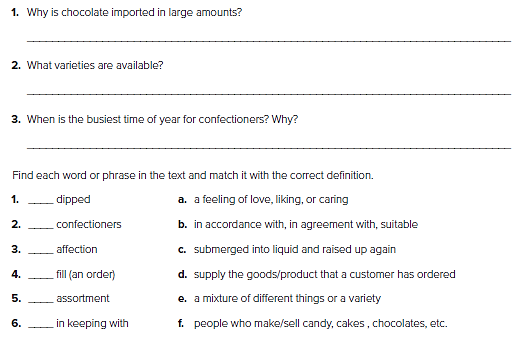 c 
f 
a 
d 
e 
b
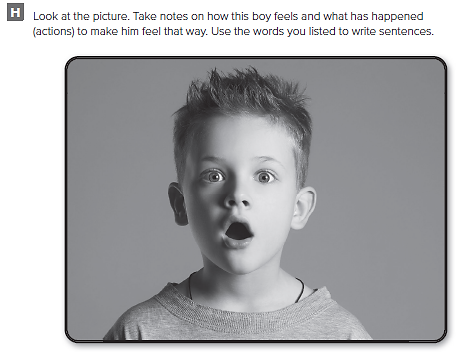 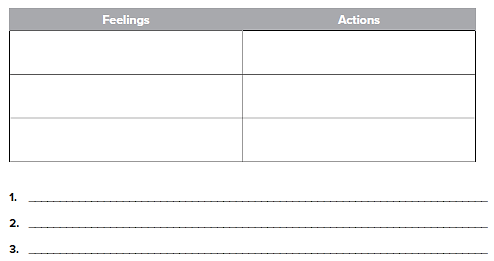 Happy 								Gift 
Surprised 					Give
Shocked 						See
Children get really excited with celebrations.
Most people are delighted to have surprise gifts
كل طالب يجيب بإجابته الخاصة
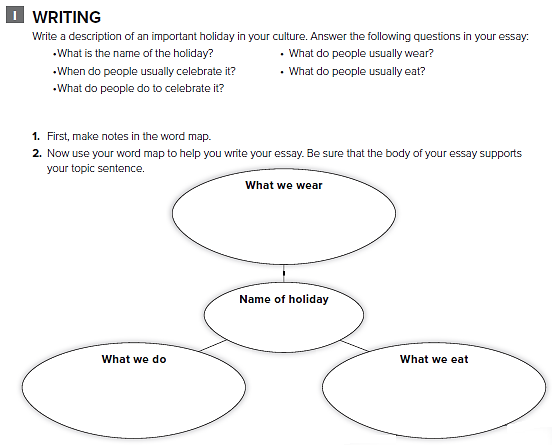 تحدث عن أحد الأعياد في وطنك
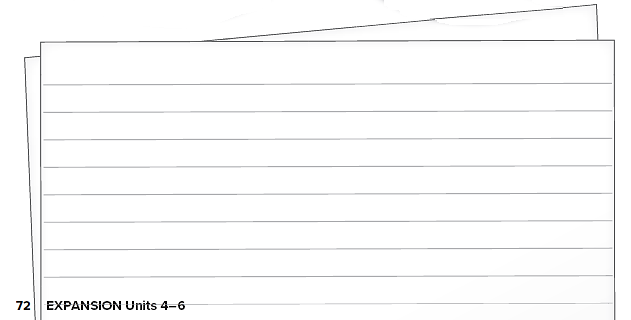 اكتب مقال عن أحد الأعياد في وطنك
Prepared by

Teacher :
Badr Sayid Al-Shehri